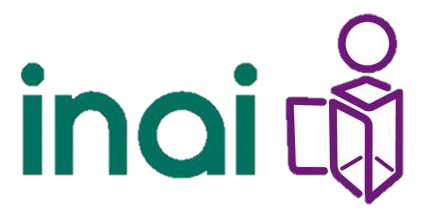 Dirección General de Evaluación
Plataforma Nacional de Transparencia: SIPOT
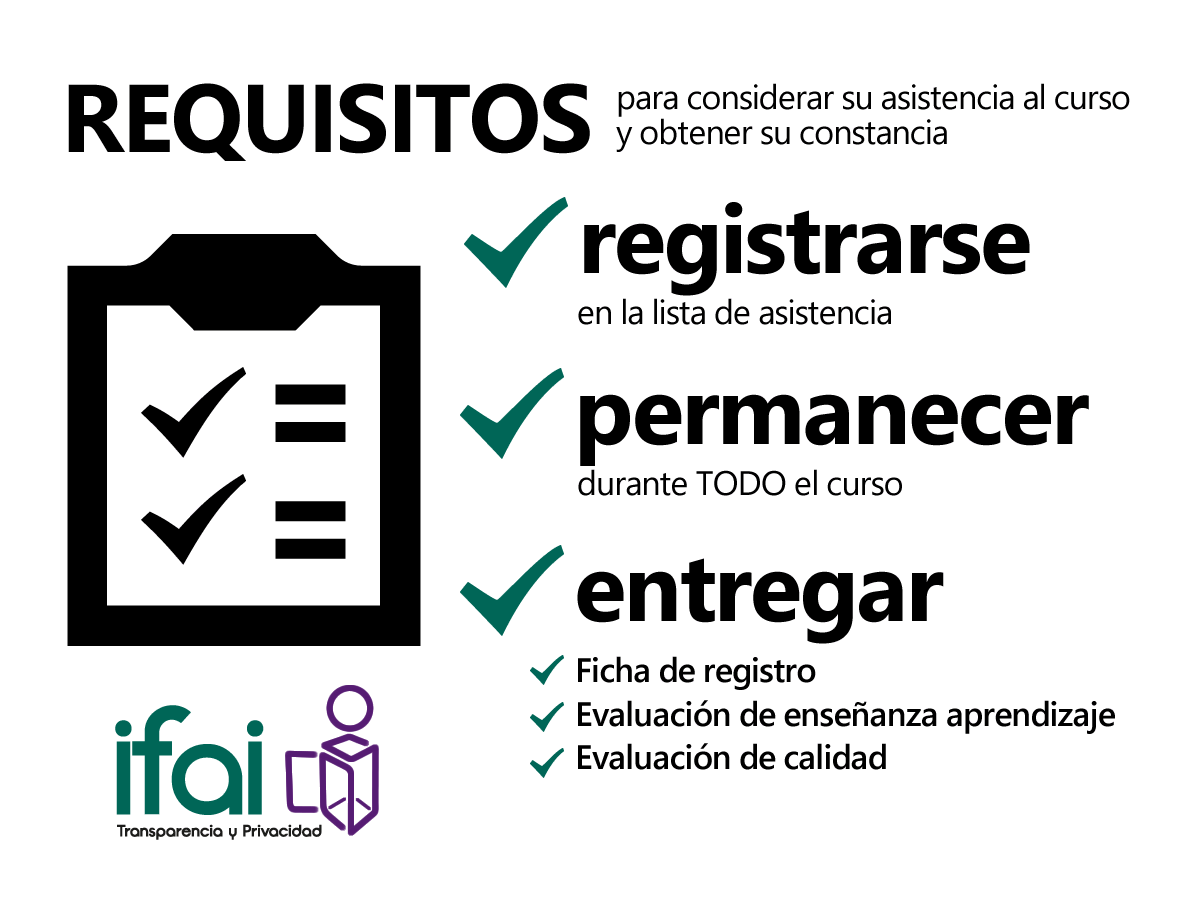 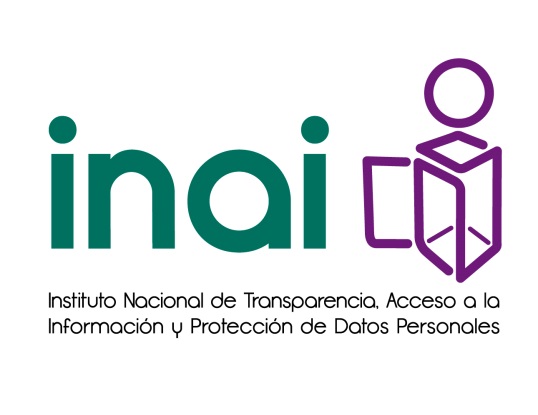 Objetivo (s) del taller:
Que los participantes:
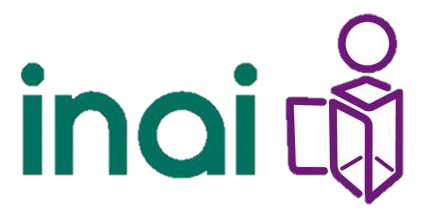 TEMARIO
Introducción
Ingreso al sistema
Actividades del Administrador de Sujeto Obligado (Titular de UT)
Alta de Unidades Administrativas 
Alta de Usuarios con perfil de Administrador de Unidades Administrativas
Asignación de formatos a Unidades Administrativas
Actividad Compartida (Titular UT y Unidades Administrativas)
Carga de información
1
Introducción
Requerimientos para operar el SIPOT
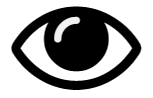 Equipo de cómputo con acceso a Internet
Navegador de internet (Mozilla Firefox, Chrome, Microsoft Edge o Internet Explorer)
Usuario y Contraseña, que en el caso de los Sujetos Obligados fueron remitidas a través de las Direcciones Generales de Enlace; y en el caso de las Unidades Administrativas estas serán distribuidas por la Unidad de Transparencia de su Sujeto Obligado
Conocimiento básico de la paquetería de Office
Contar con los Lineamientos Técnicos Generales
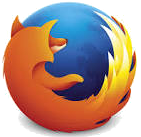 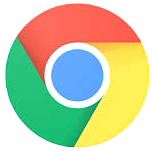 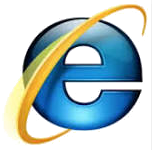 ¿Que es el SIPOT?
Es la herramienta electrónica a través de la cual los Sujetos Obligados de los tres niveles de Gobierno ponen a disposición de los particulares la información referente a las obligaciones de Transparencia contenidas en la Ley General, Ley Federal o Ley Local.
Normatividad relevante
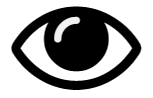 Ley General de Transparencia
Lineamientos Técnicos Generales *
Lineamientos para la implementación y operación de la Plataforma Nacional de Transparencia

*	Lineamientos Técnicos Generales para la publicación, homologación y estandarización de la información de las obligaciones establecidas en el Título Quinto y en la fracción IV del artículo 31 de la Ley General de Transparencia y Acceso a la Información Pública, que deben de difundir los sujetos obligados en los portales de Internet y en la Plataforma Nacional de Transparencia
Relación Lineamientos – SIPOT.
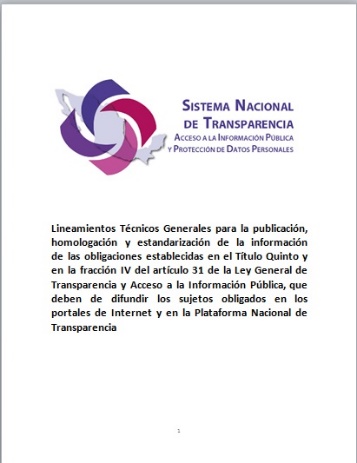 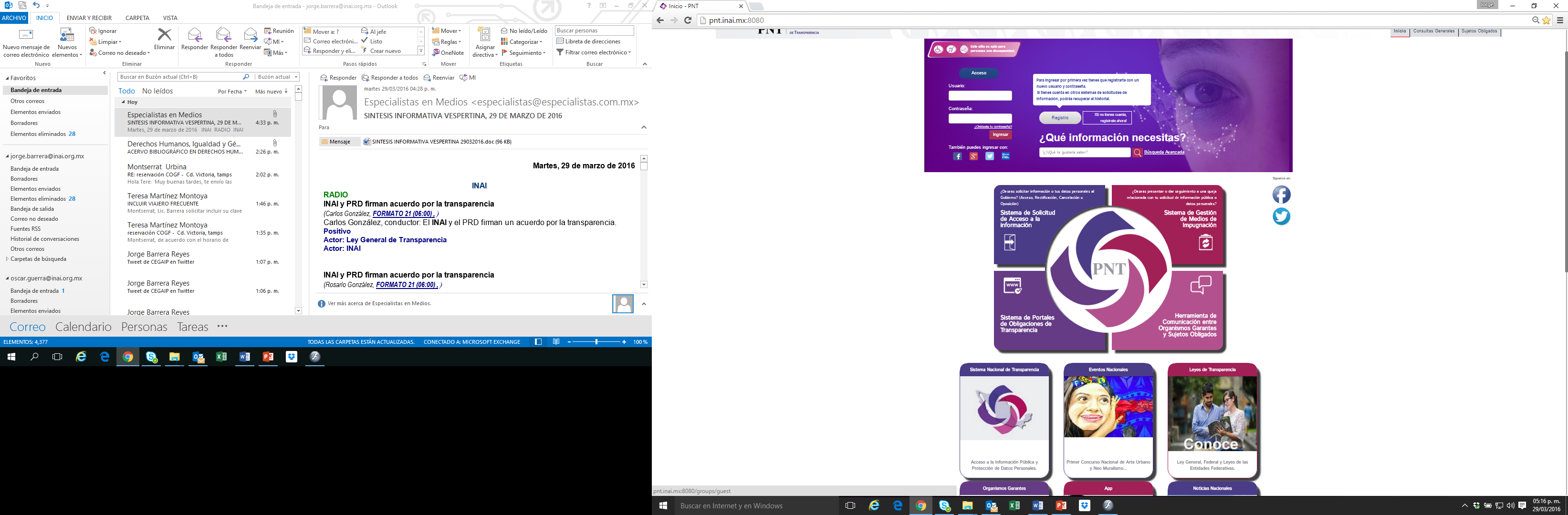 Base de datos estructurada
Lineamientos Técnicos Generales establecen: políticas, criterios y formatos para cargar información en el SIPOT
¿Quiénes atenderán obligaciones en el SIPOT?
Titulares de las Unidades de Transparencia de los SO con el rol “Administrador de sujeto obligado”

Enlaces designados por los titulares de las Unidades Administrativas con el rol “Administrador de Unidad Administrativa”
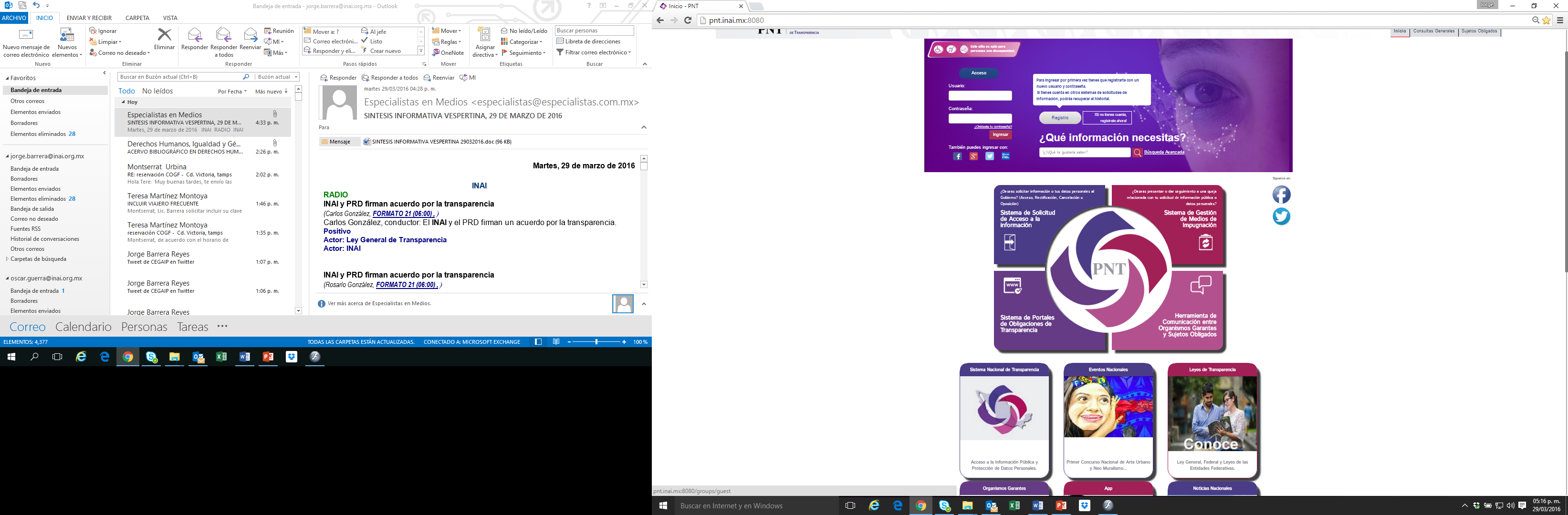 Actividades del Administrador de Sujeto Obligado (Titular de la UT):
Administración de unidades administrativas (alta, eliminación y modificación)

Administración de usuarios (alta, eliminación y modificación)

Relacionar unidad administrativa con formatos

Carga de información
Actividades del Administrador de Unidad Administrativa
Preparar la información acorde a sus funciones y atribuciones

Organizar la información conforme a los Lineamientos Técnicos

Coordinarse, en su caso, con otras unidades administrativas 

Cargar la información al SIPOT
2
Ingresando a la Plataforma Nacional de Transparencia
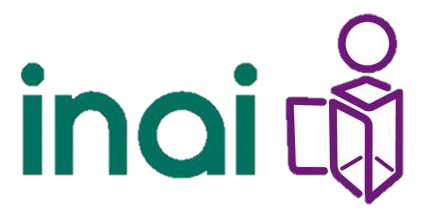 http://www.plataformadetransparencia.org.mx
USUARIO: usuario@inai.org.mx
CONTRASEÑA: *********
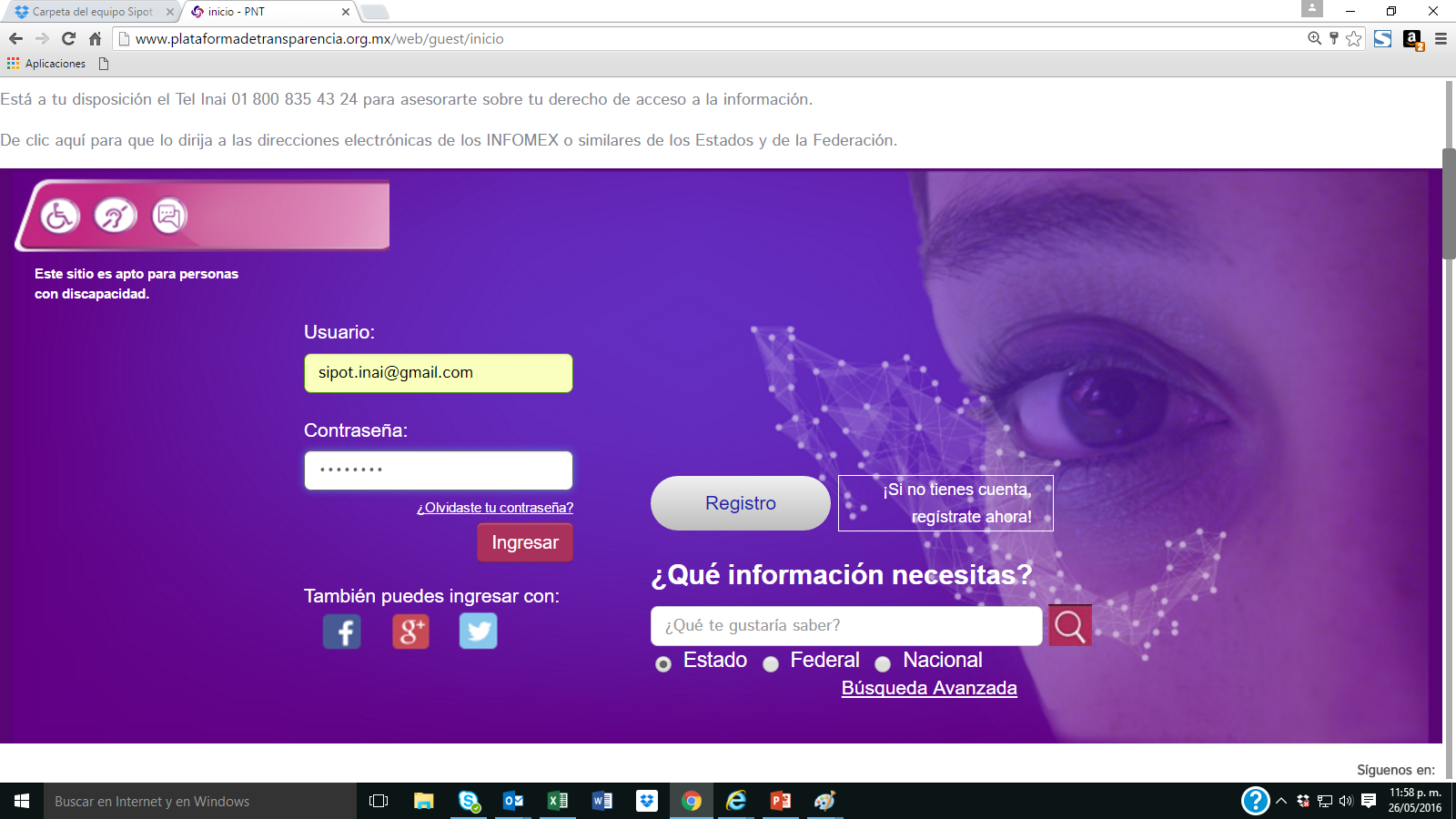 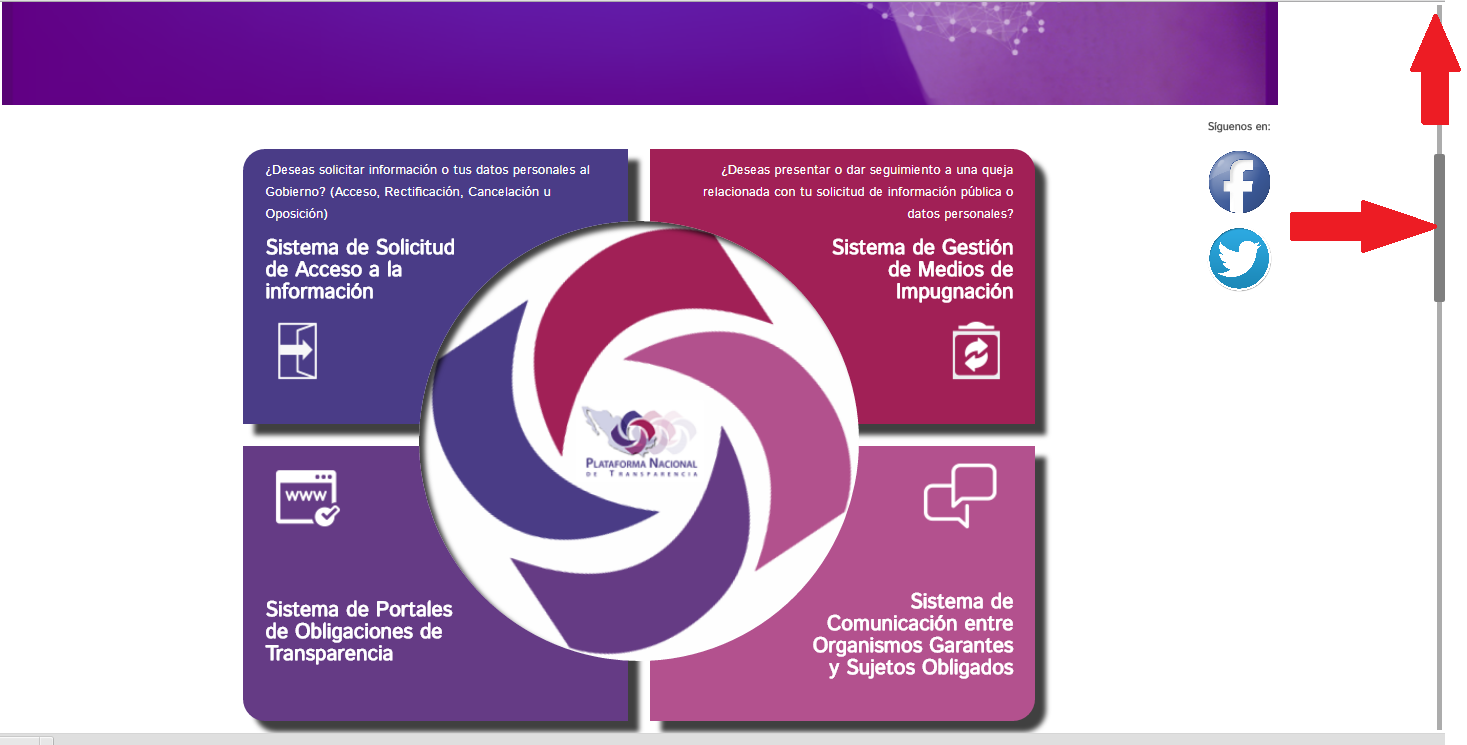 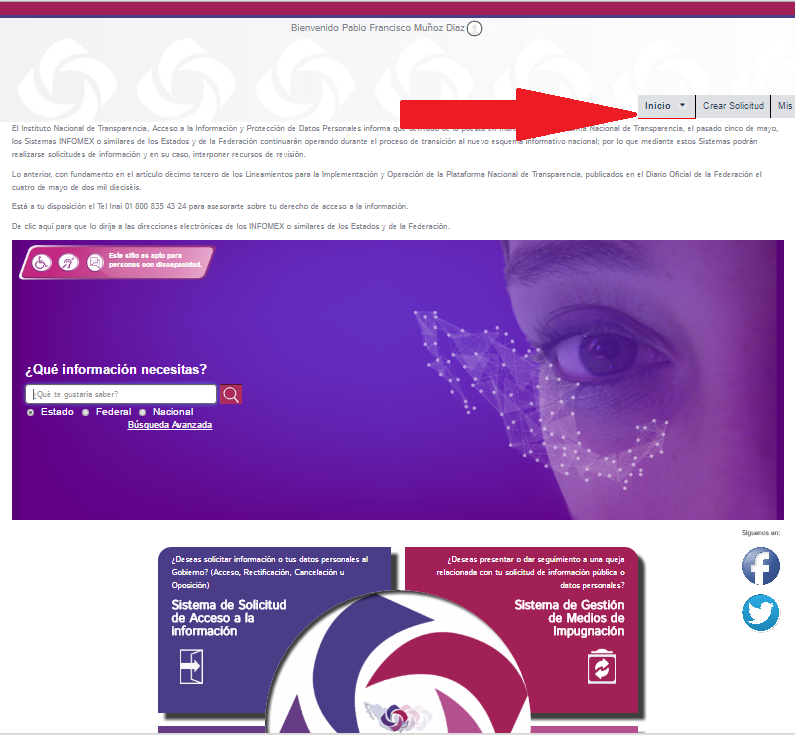 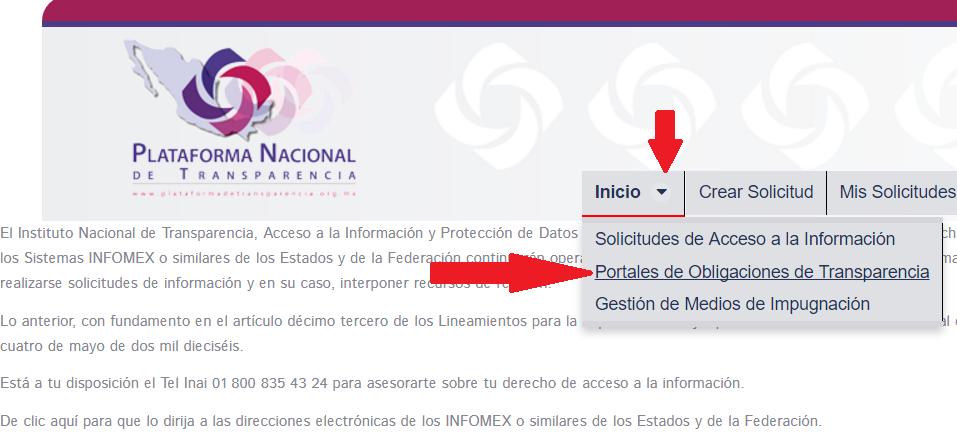 Diferencias entre roles
Una vez que ingresen al SIPOT, los menús de opciones cambian en función del Rol asignado.

No obstante, hay funciones comunes para ambos perfiles, los cuales se muestran a continuación.
Funciones comunes de la aplicación: ¿Qué ven en común los dos perfiles?
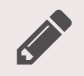 Editar
Barra de paginación
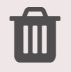 Eliminar
Diversos Botones
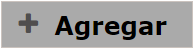 Primer página
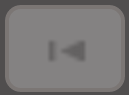 Página anterior
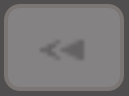 Página siguiente
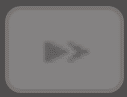 Última página
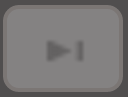 Tipos de campos
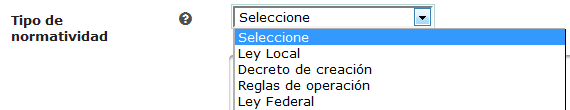 Listas desplegables o catálogos)
Campos de fechas
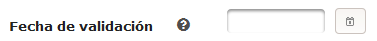 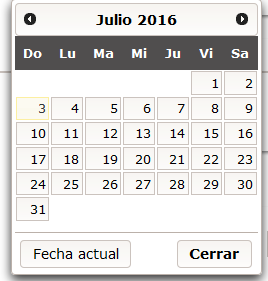 Campos de Texto
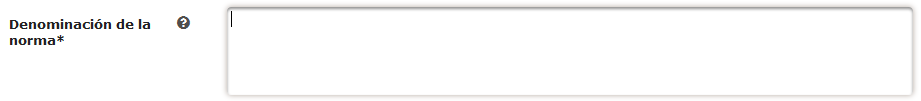 Campos numéricos
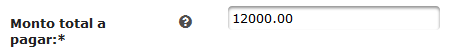 Campos tipo tabla
Artículo 70 fracción XVII
Campos tipo tabla
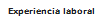 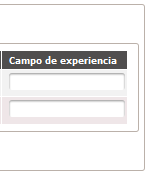 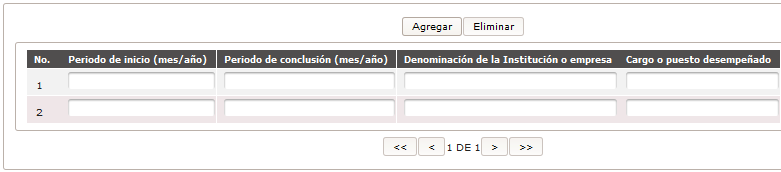 Campos de Texto
3
De las actividades del Administrador del Sujeto Obligado
(Titular de la Unidad de Transparencia)
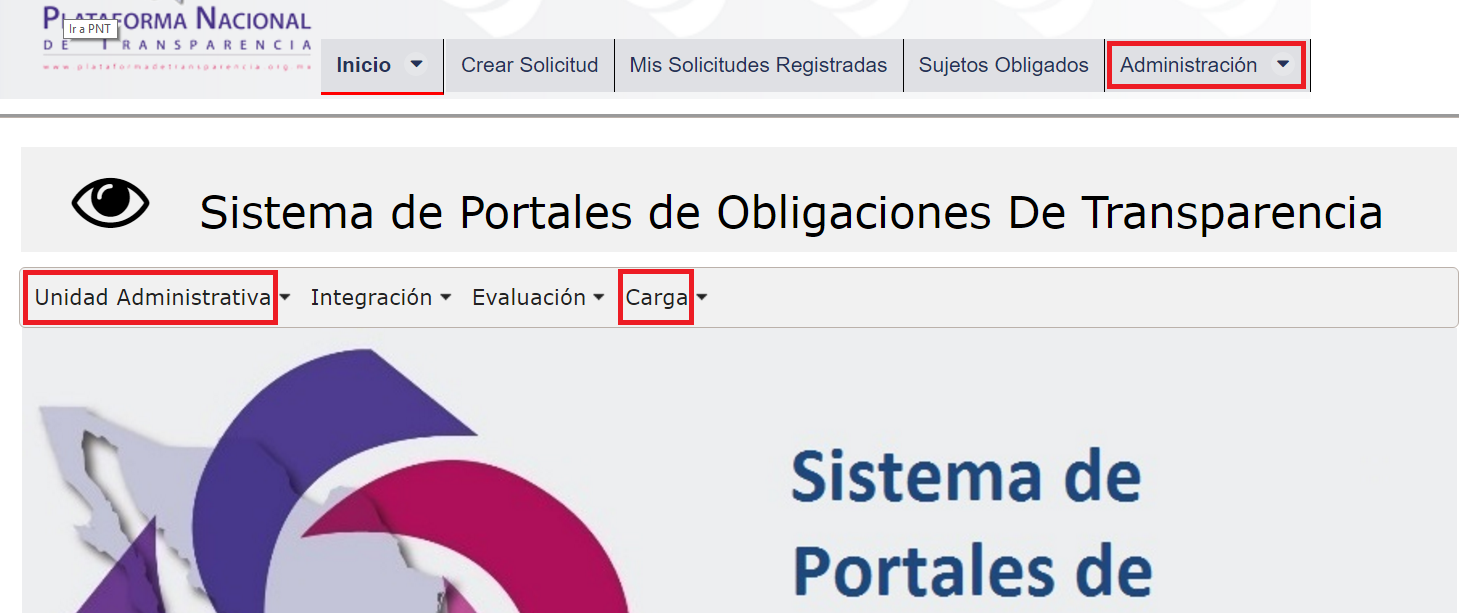 Alta de Unidades Administrativas
3.1
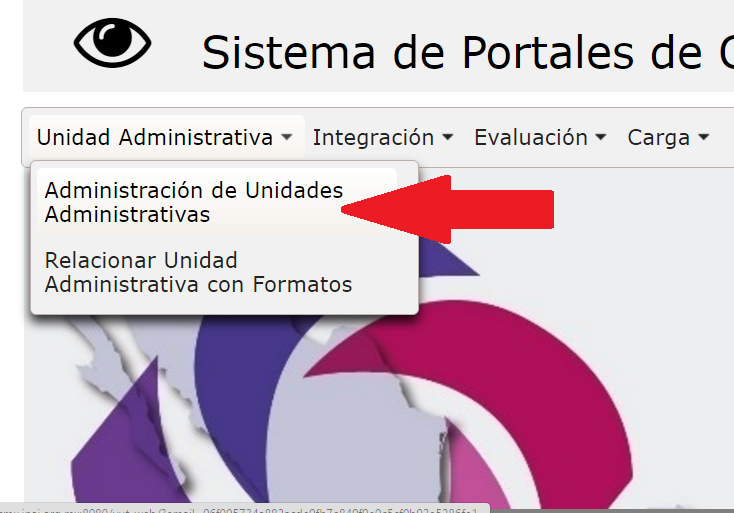 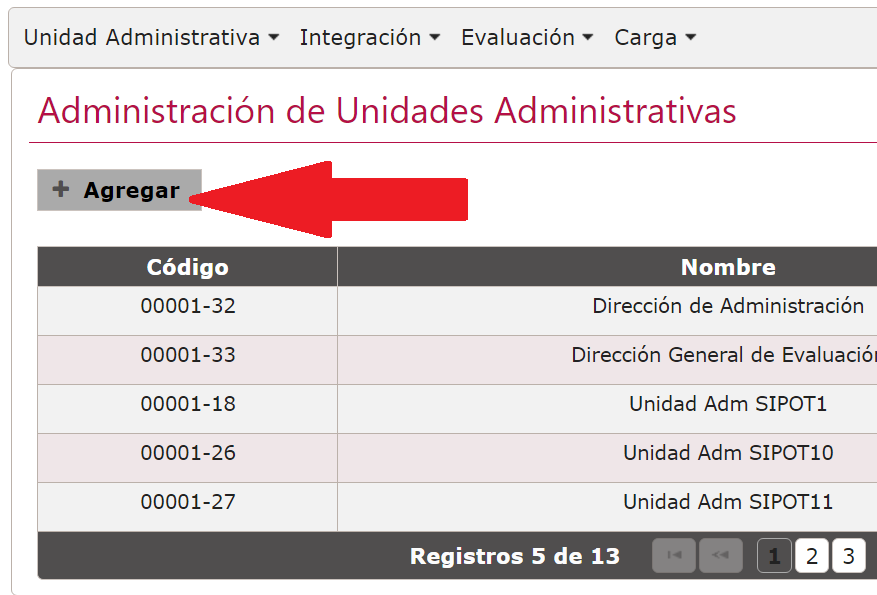 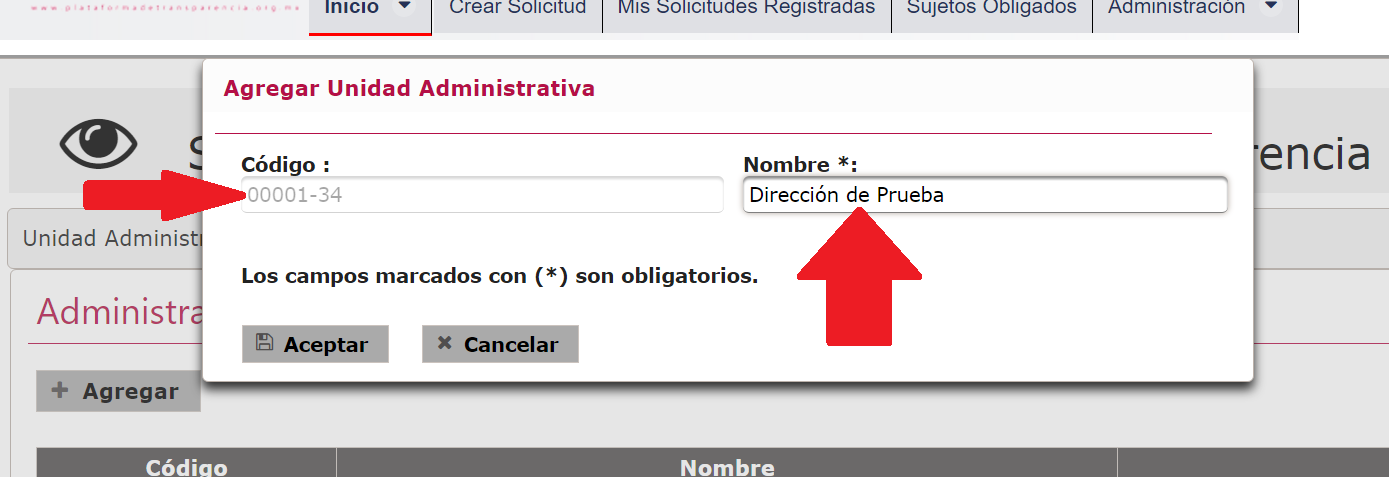 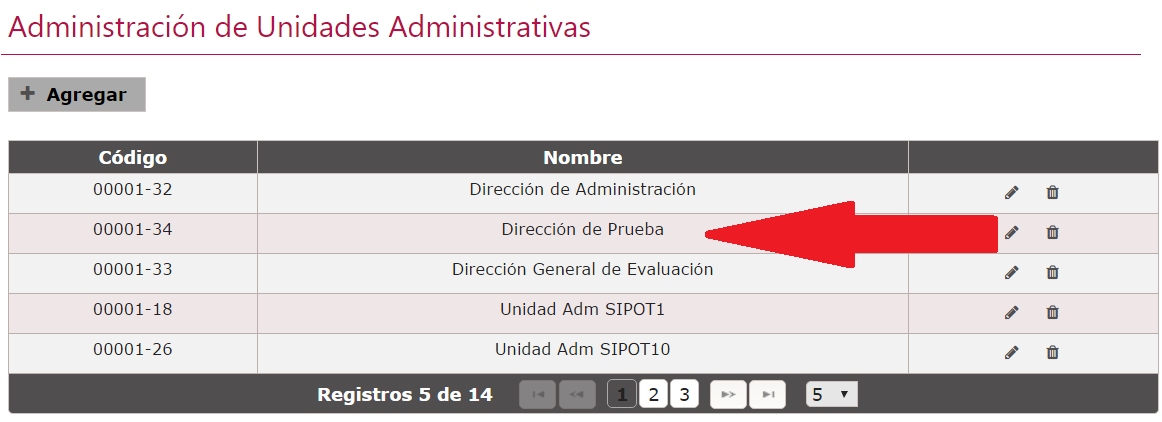 Esto verán cuando hayan cargado sus Unidades Administrativas
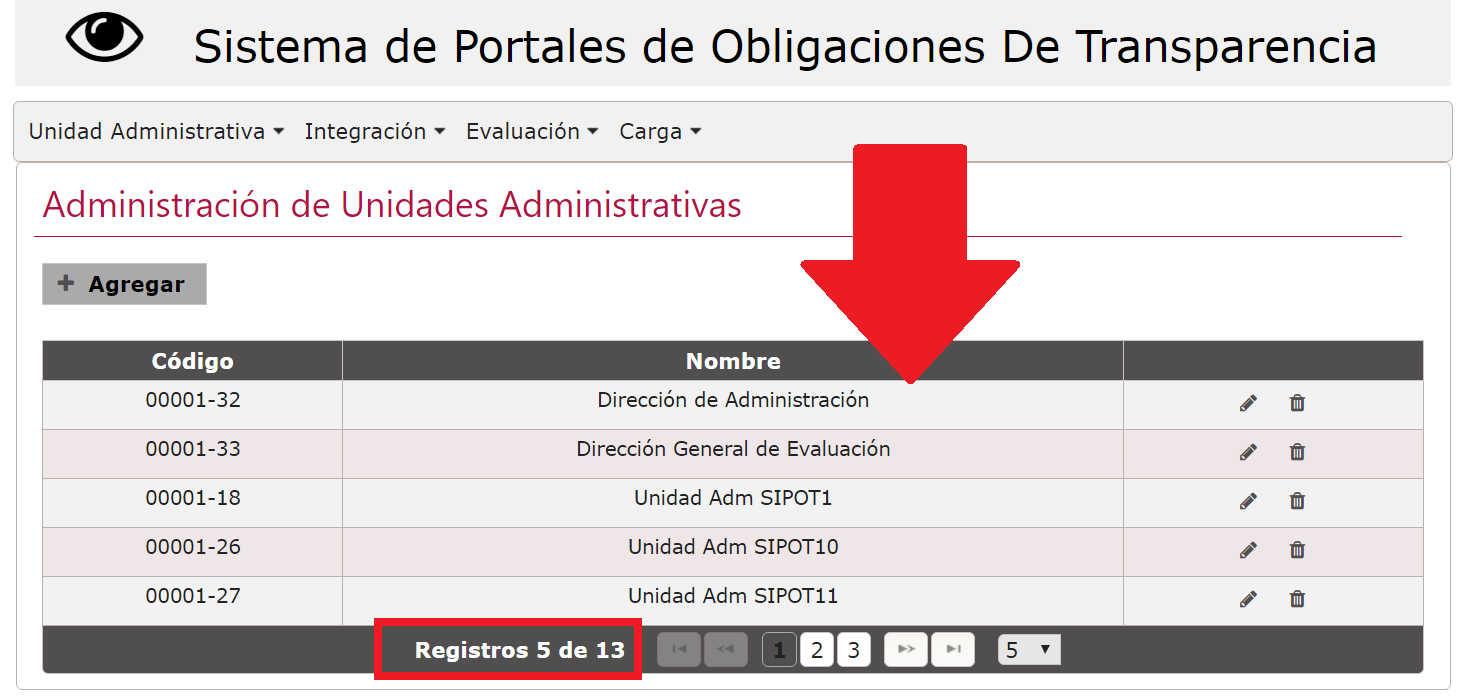 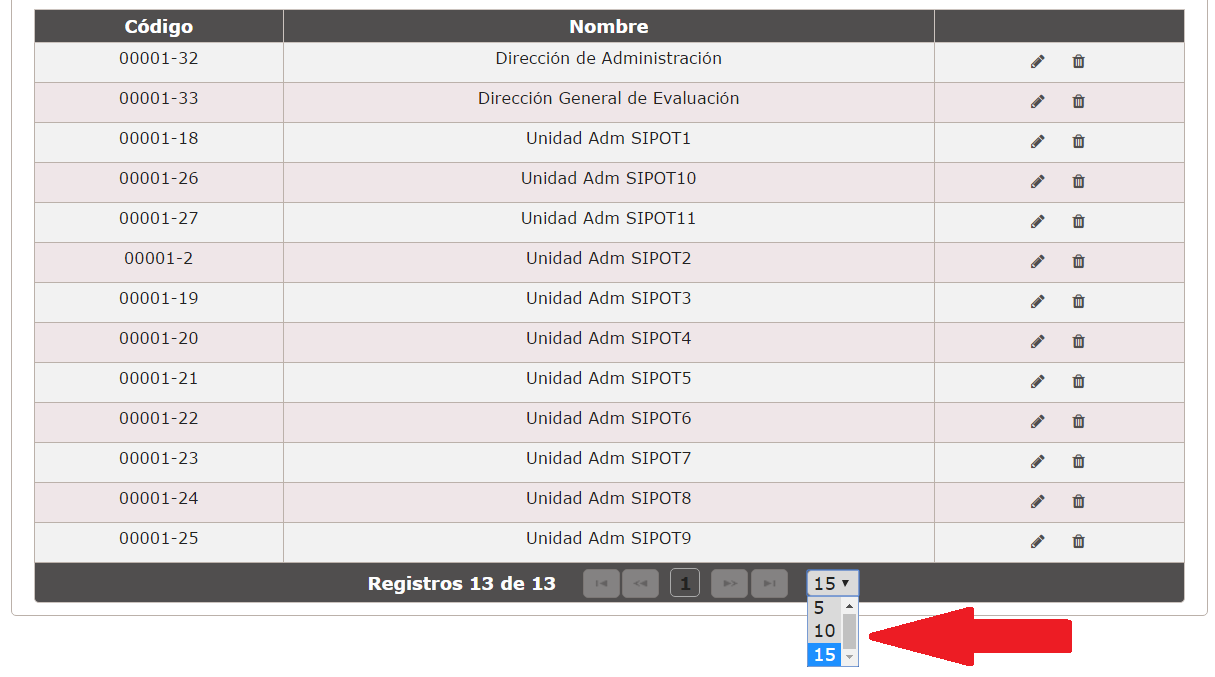 3.2
Alta de Usuarios con Rol de Administrador de Unidad Administrativa
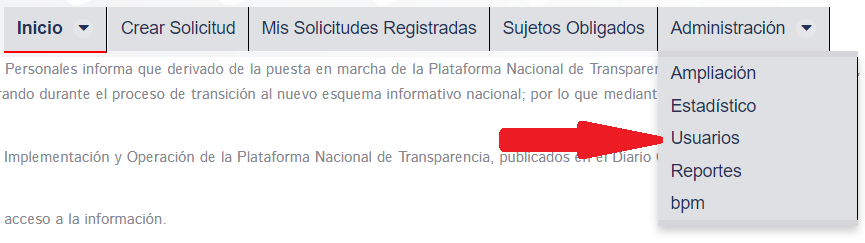 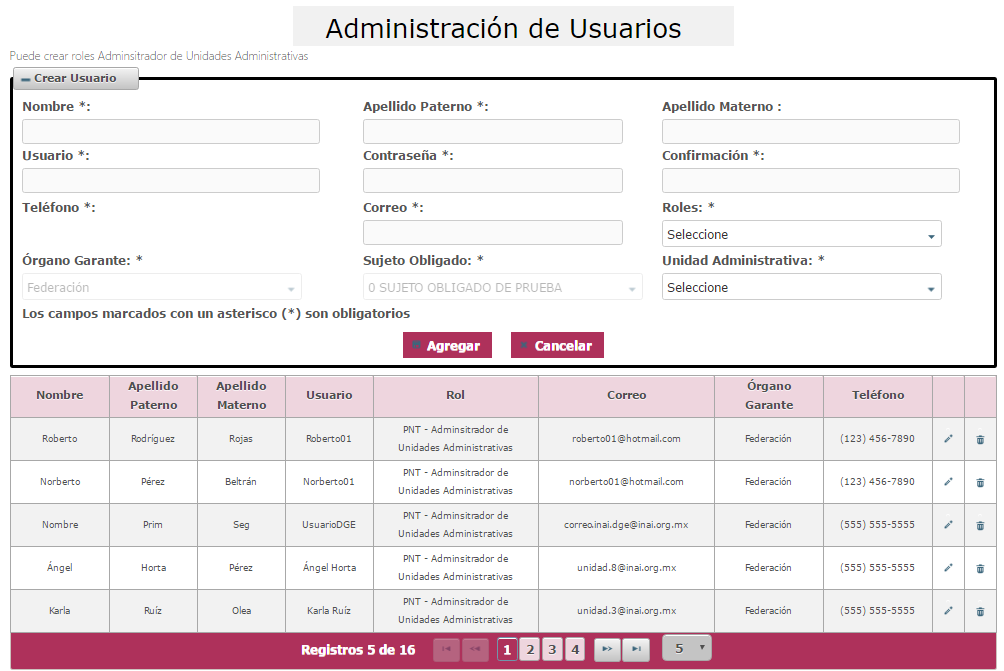 REGISTRO DE UN NUEVO USUARIO
USUARIOS CREADOS POR EL SUJETO OBLIGADO
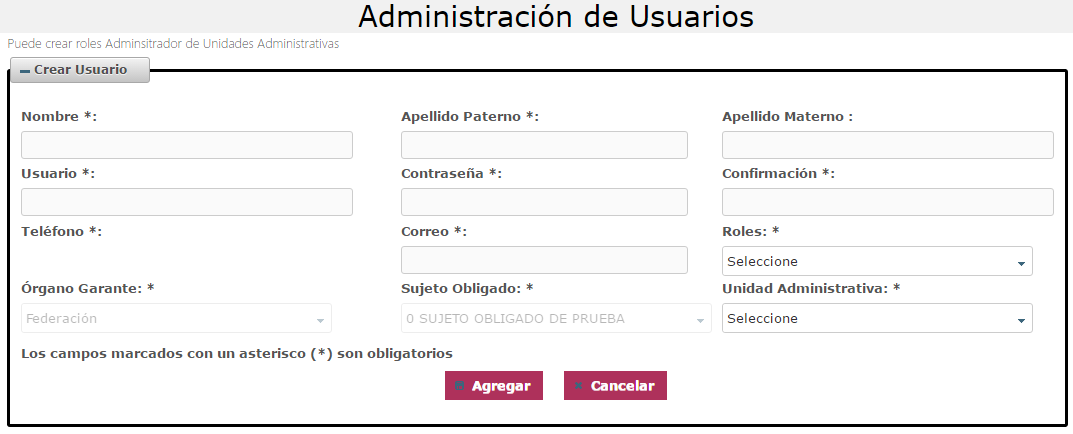 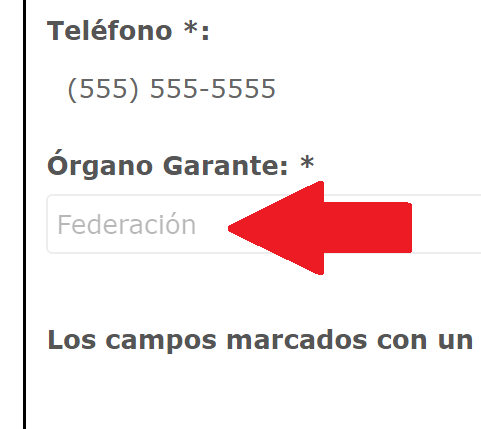 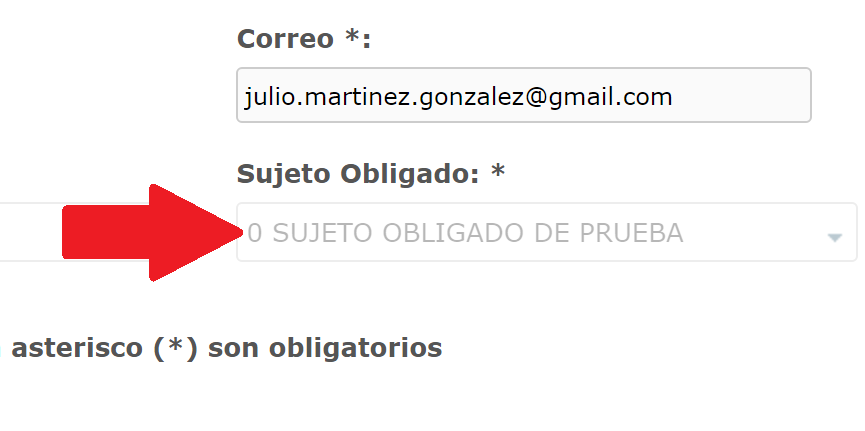 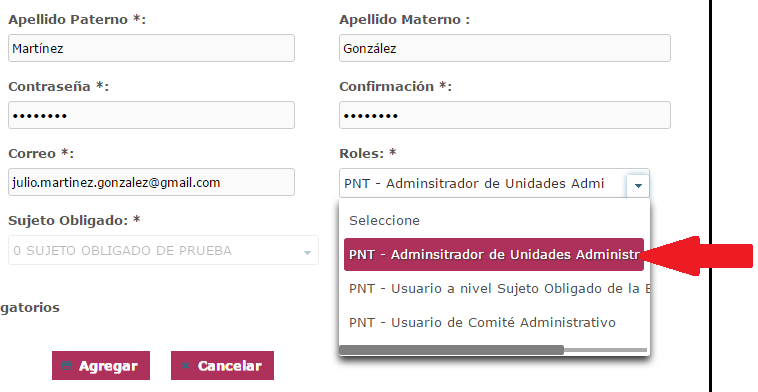 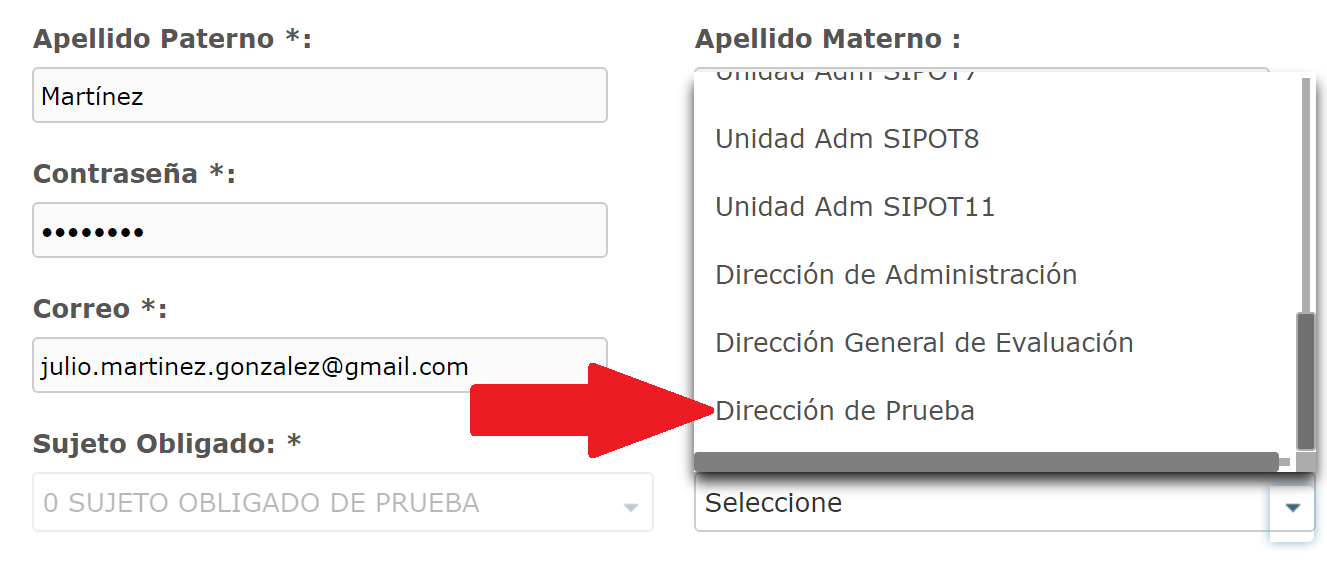 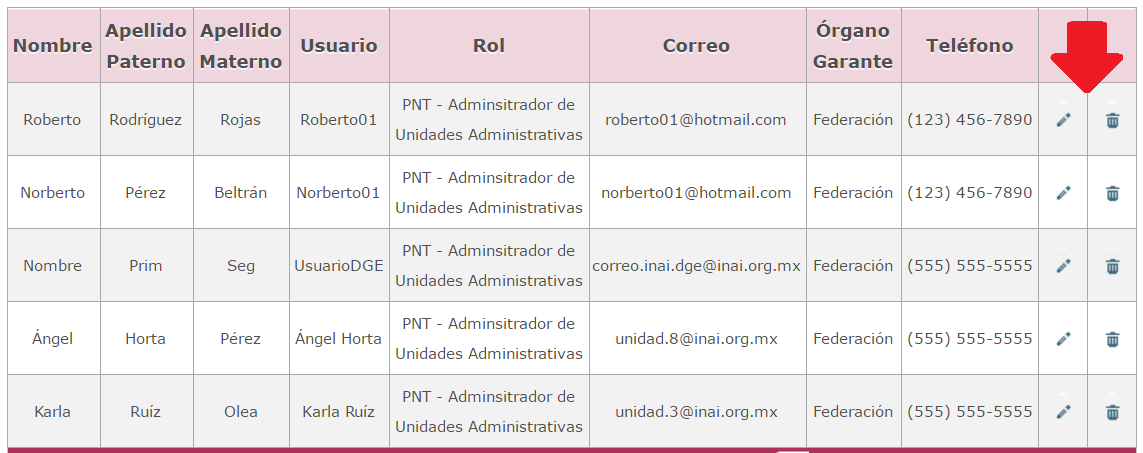 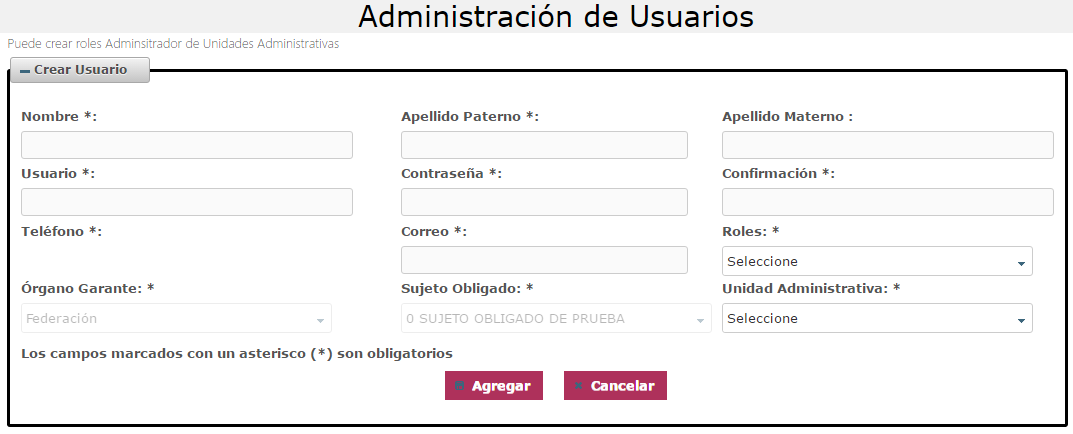 Asignación de formatos a Unidades Administrativas
3.3
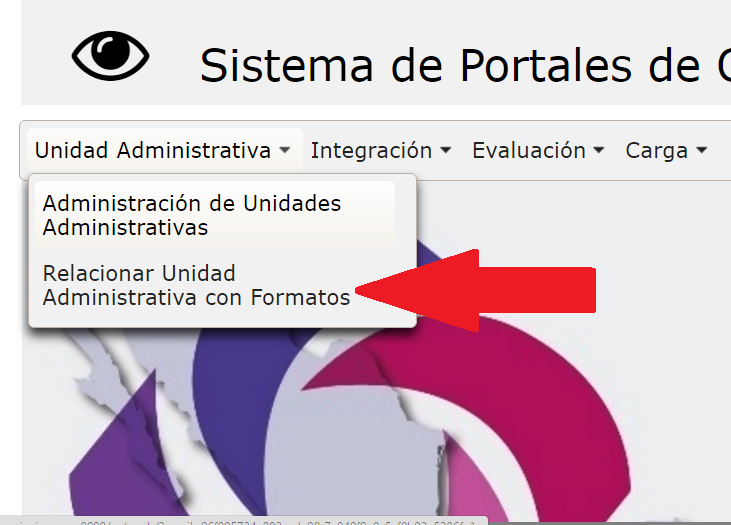 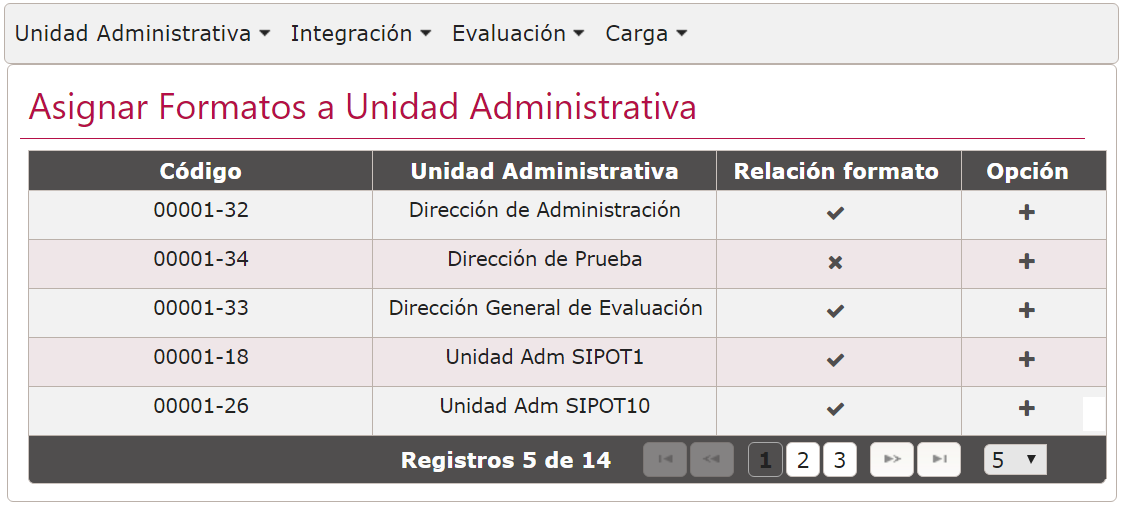 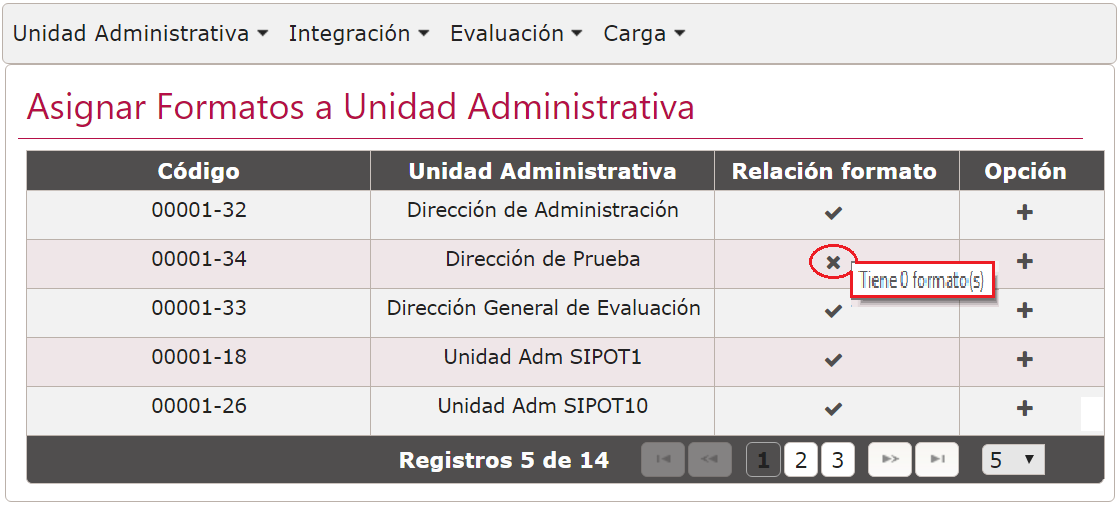 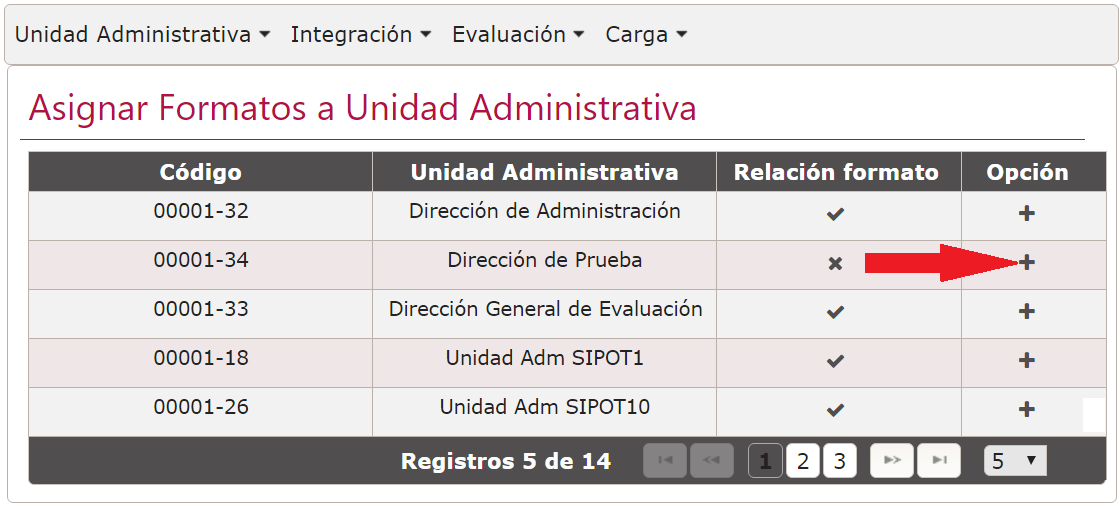 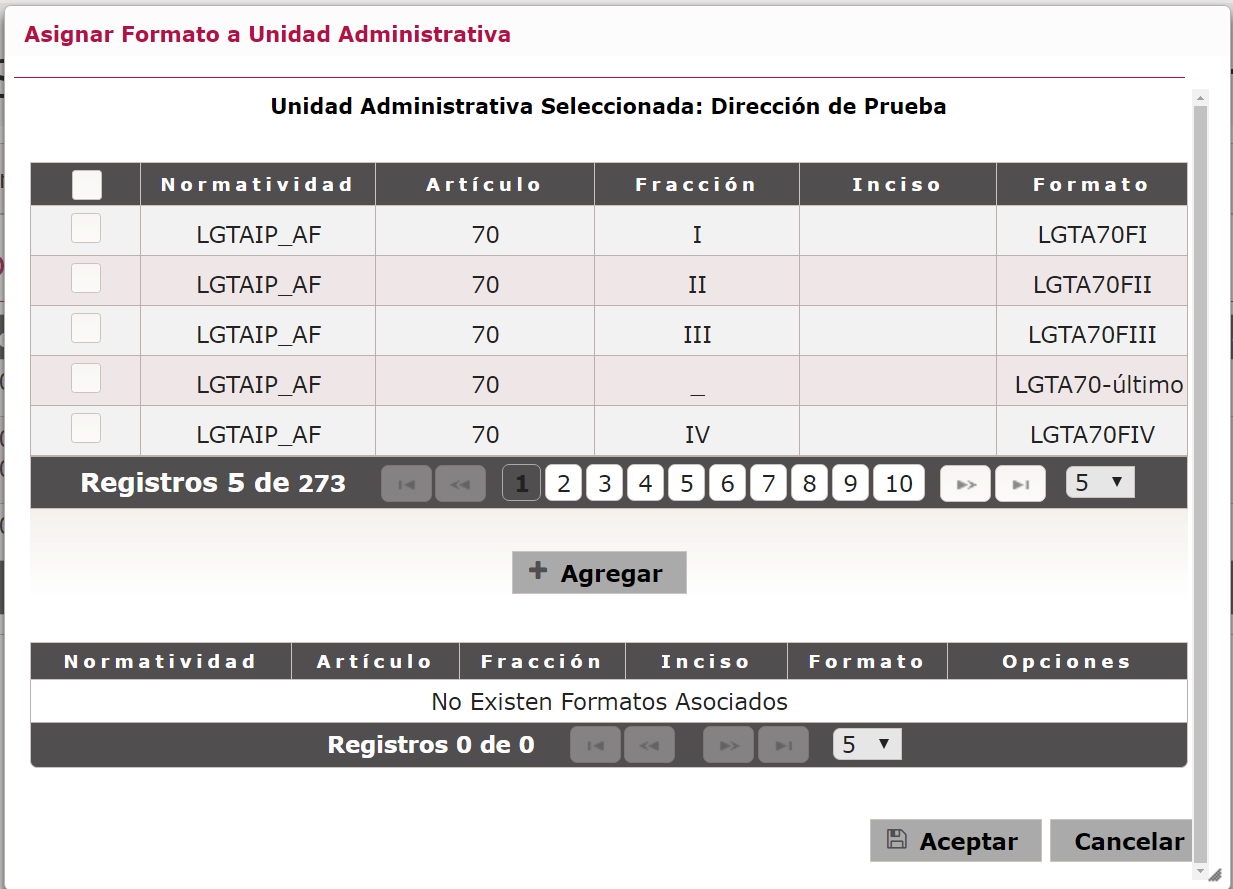 Formatos susceptibles a ser relacionados a la Unidad Administrativa
Formatos relacionados a la Unidad Administrativa
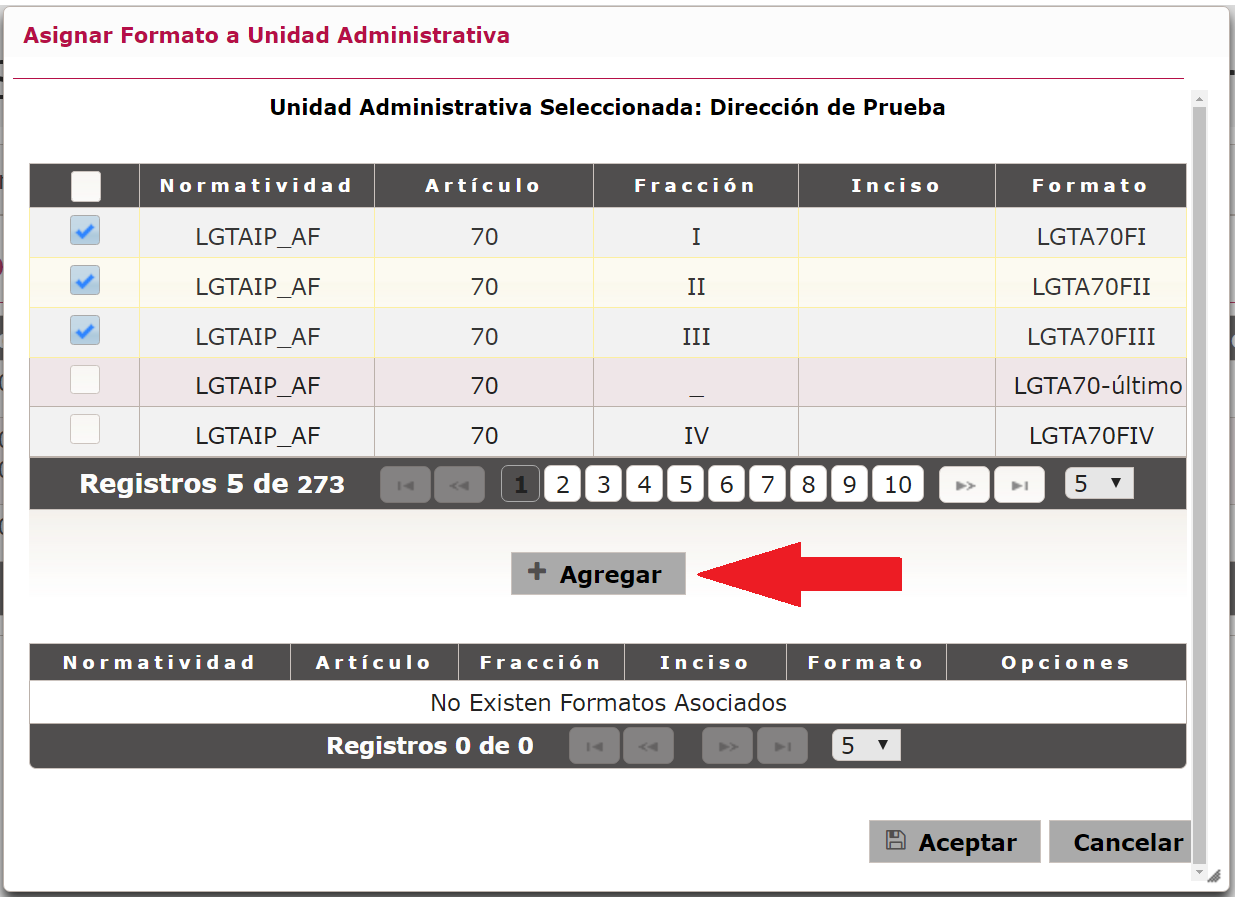 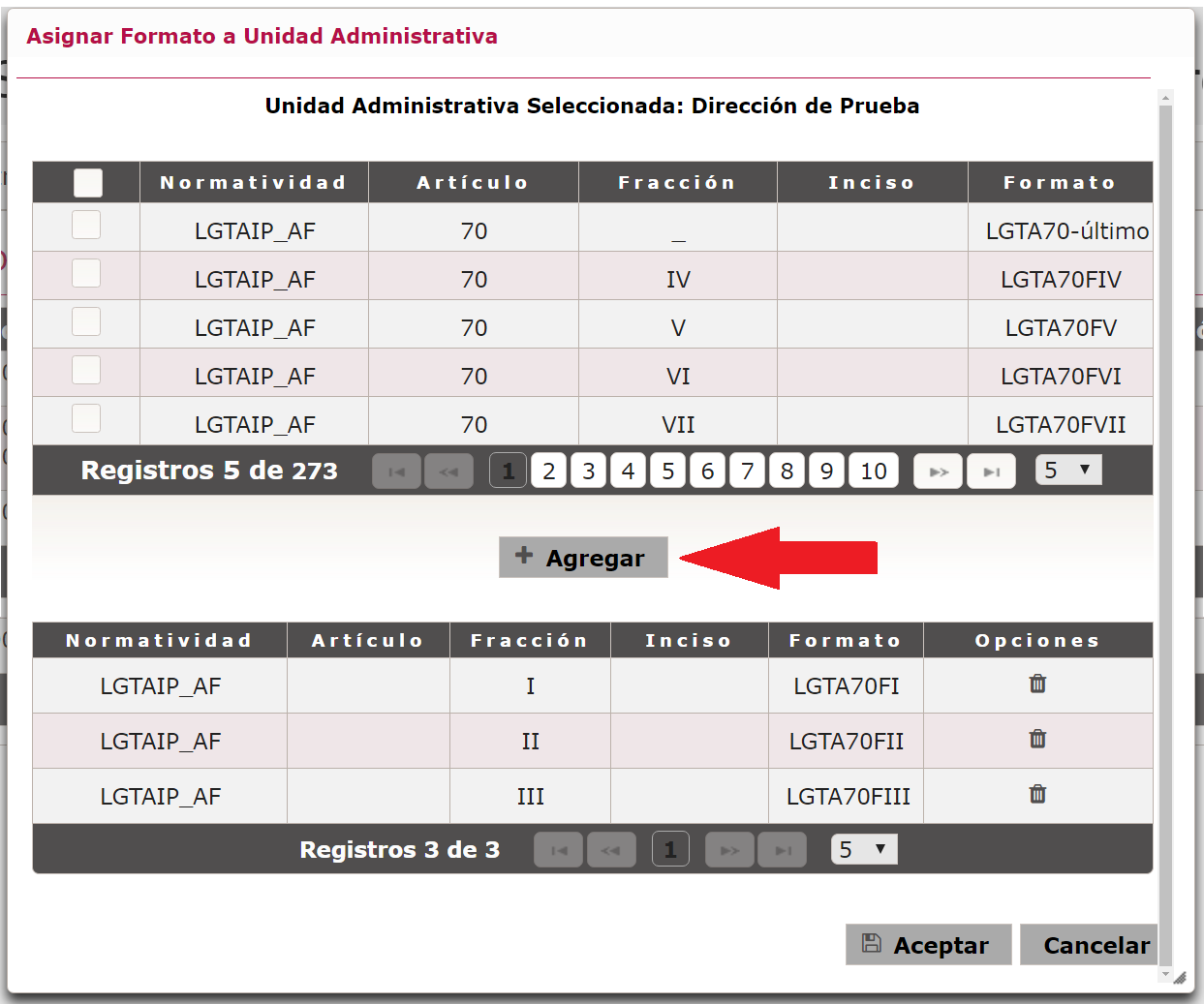 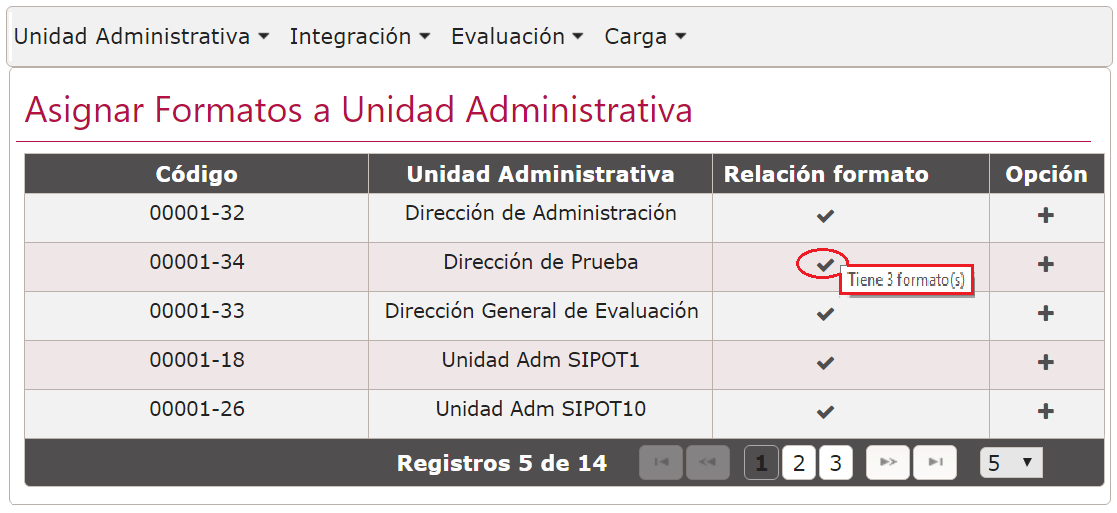 Consideraciones
Al crear una Unidad Administrativa, el código es un valor consecutivo y establecido por el sistema, por lo que este no podrá ser modificado. En caso de ser eliminada la Unidad Administrativa, el código relacionado a esta quedará inhabilitado.

Si es necesario modificar la información de un Usuario con perfil de Administrador de Unidad Administrativa, es recomendable eliminarlo para que en un segundo paso se vuelva a crear con la información correcta.
4
Actividad compartida: 
Administrador de Sujeto Obligado y Administrador de Unidad Administrativa
4
Carga de información
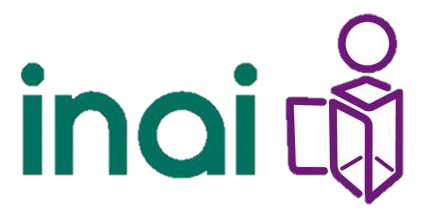 Carga de información en el SIPOT:Modalidades
Formulario web: Carga por pantalla en el SIPOT
Carga masivo (formato XLS): Carga mediante los formatos establecidos en los LTG, descargados del mismo SIPOT
Interoperabilidad de sistemas o Servicio web.
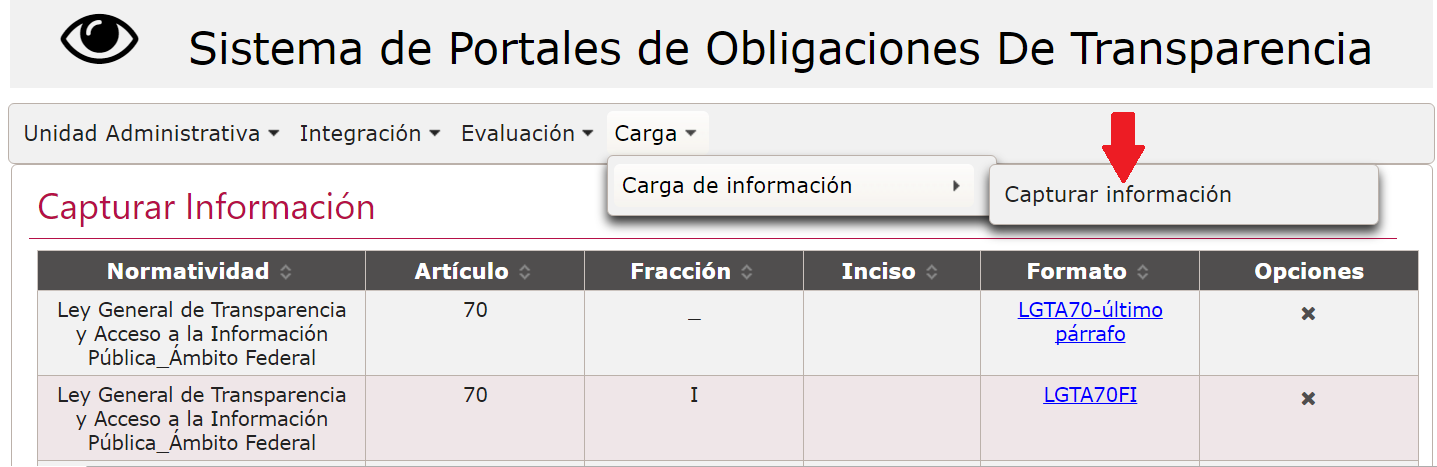 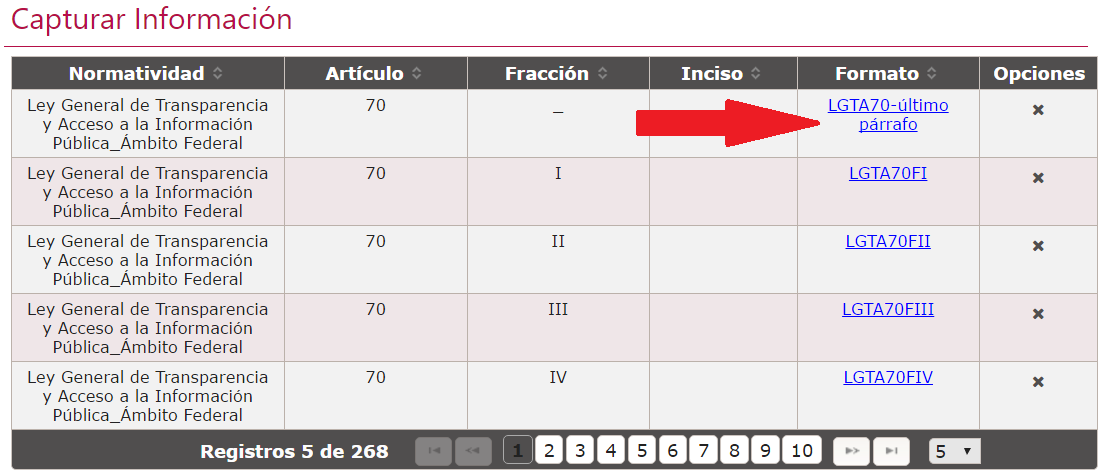 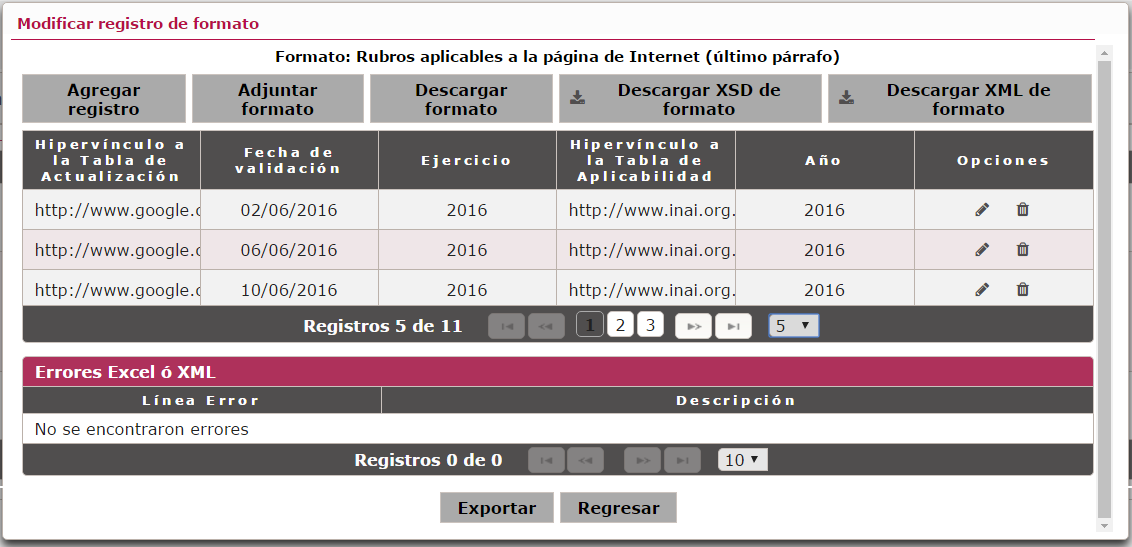 CARGA POR FORMULARIO WEB (pantalla en el SIPOT)
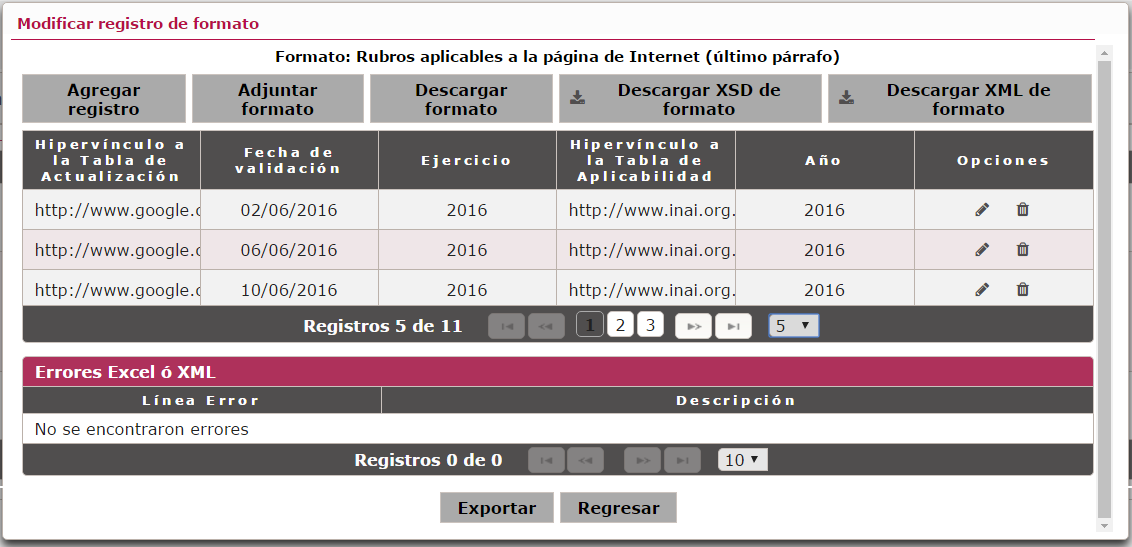 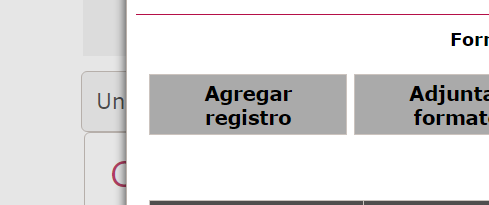 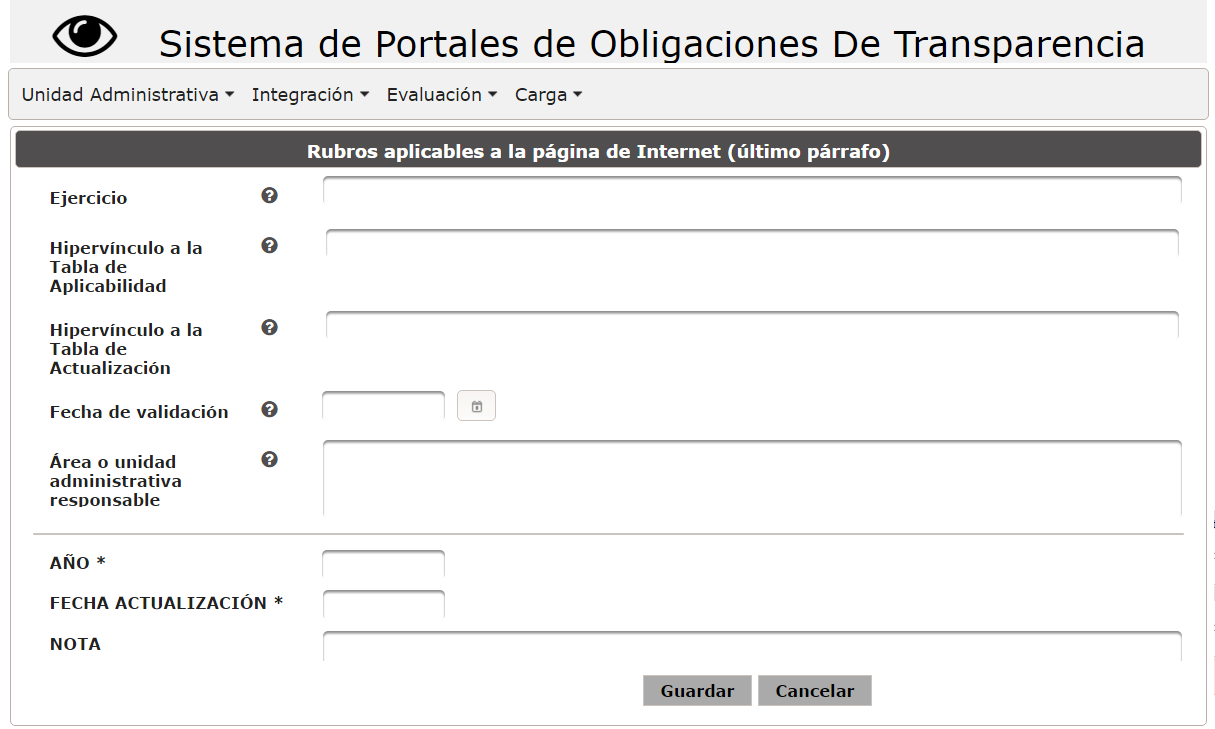 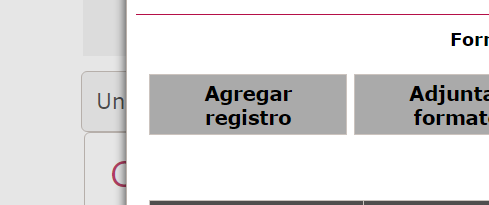 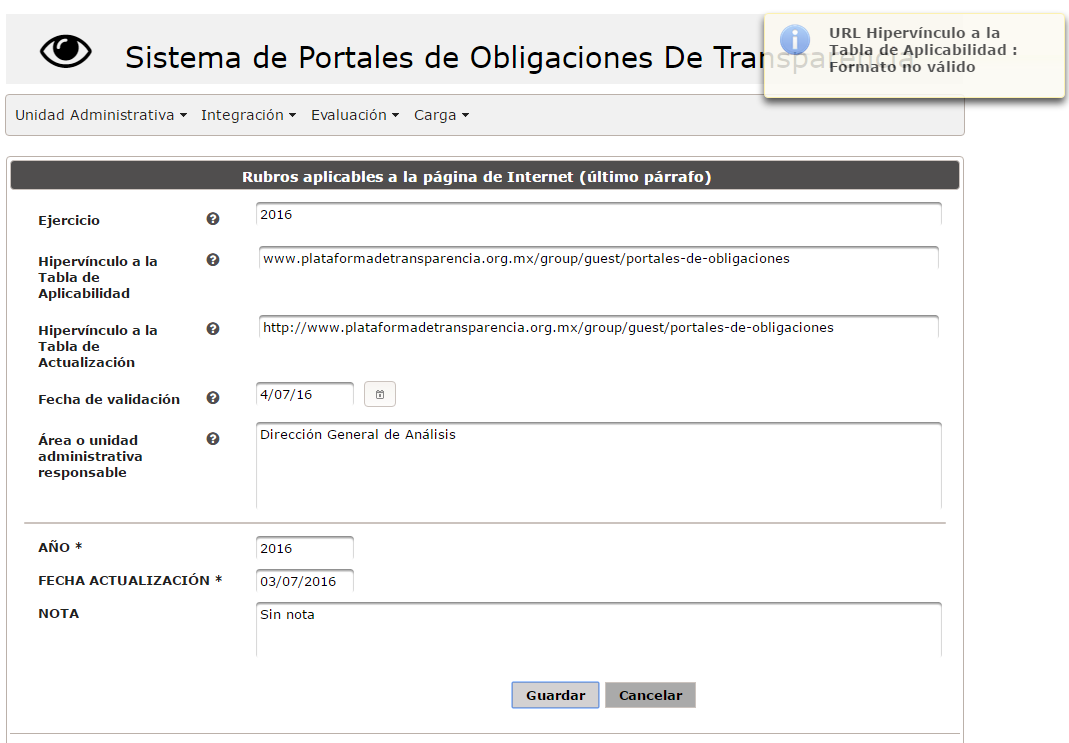 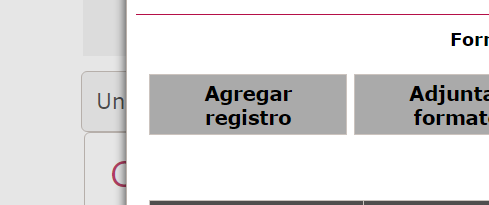 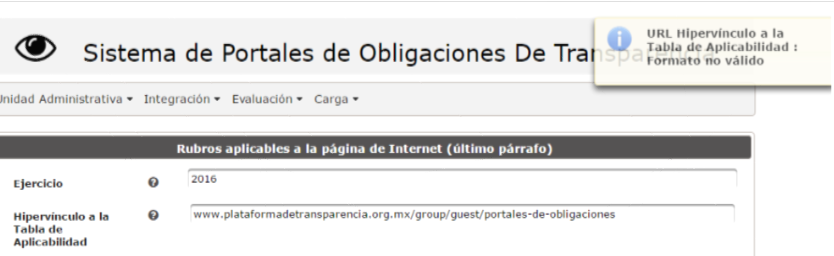 CARGA POR FORMATO EXCEL (descargado del SIPOT)
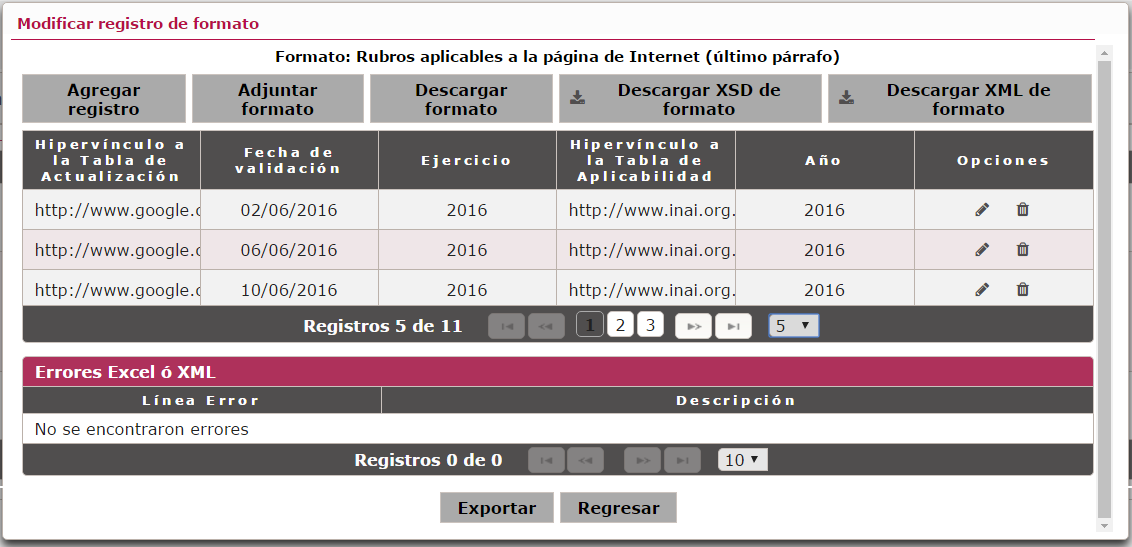 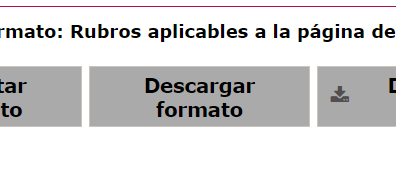 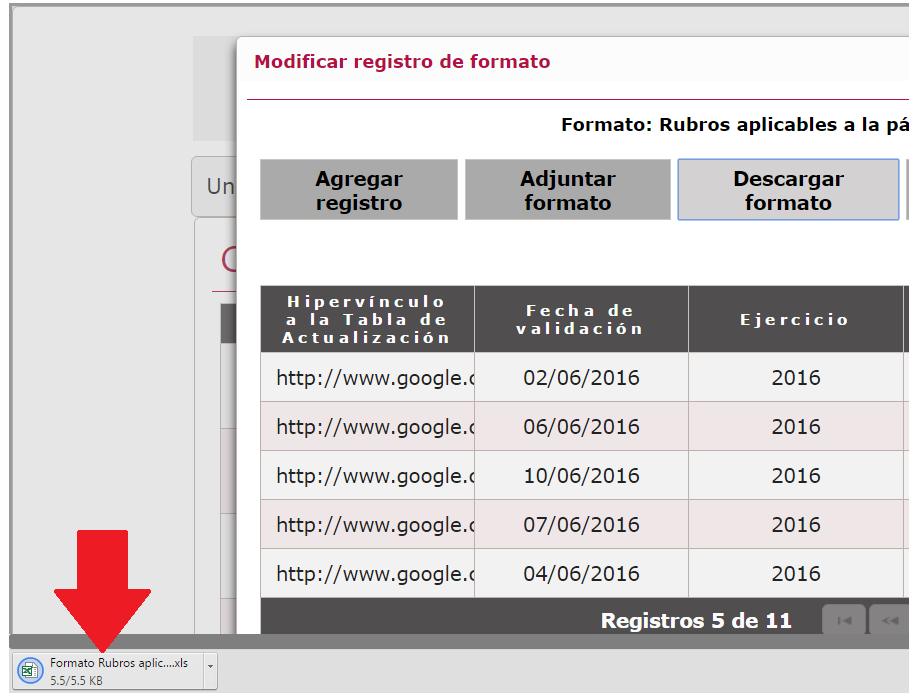 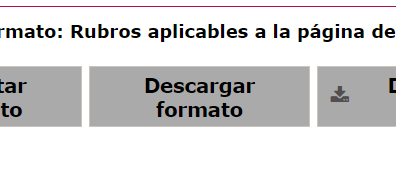 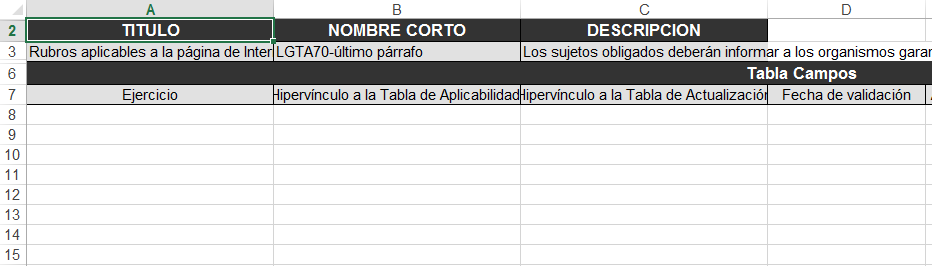 Formatos carga masiva (Excel): Campos tipo “Tabla”
Con el propósito de no repetir un renglón en un listado principal, una tabla nos permitirá vincular el registro a varios renglones mediante un número de identificación único.

PE. Artículo 70 fracción XVII
Formatos carga masiva (Excel): Campos tipo “Tabla”
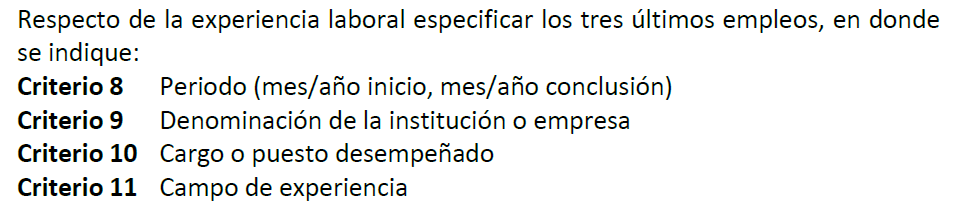 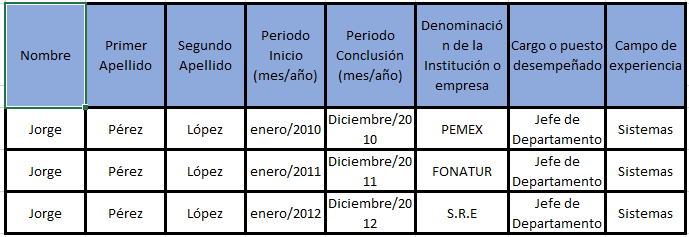 Formatos carga masiva (Excel): Campos tipo “Tabla”
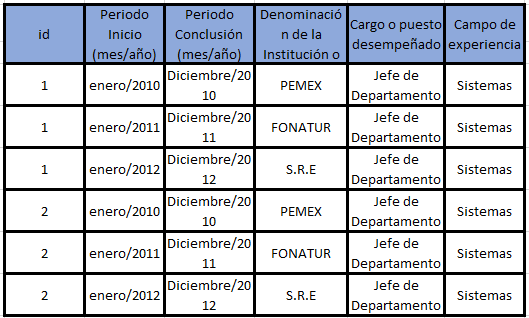 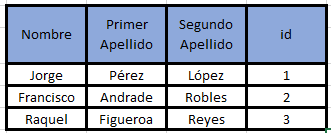 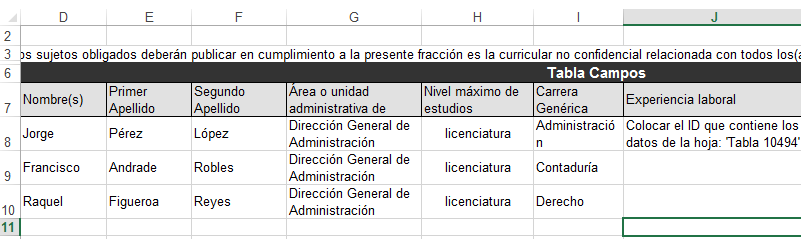 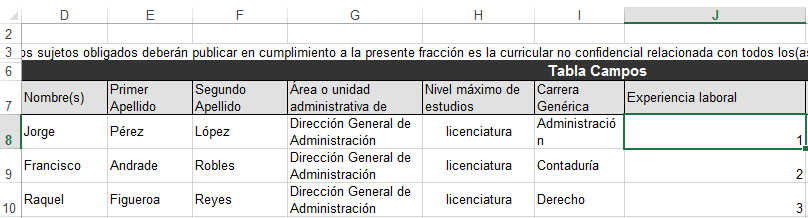 Formatos carga masiva (campos tipo tabla)
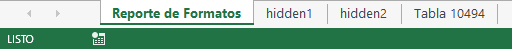 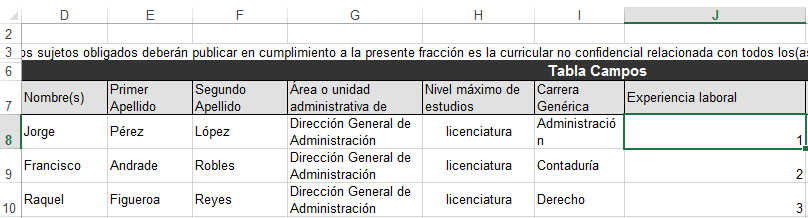 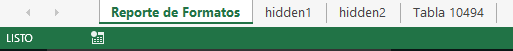 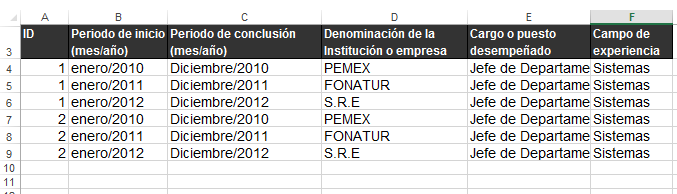 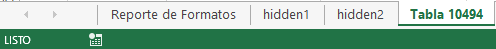 CARGA POR FORMATO EXCEL (descargado del SIPOT)
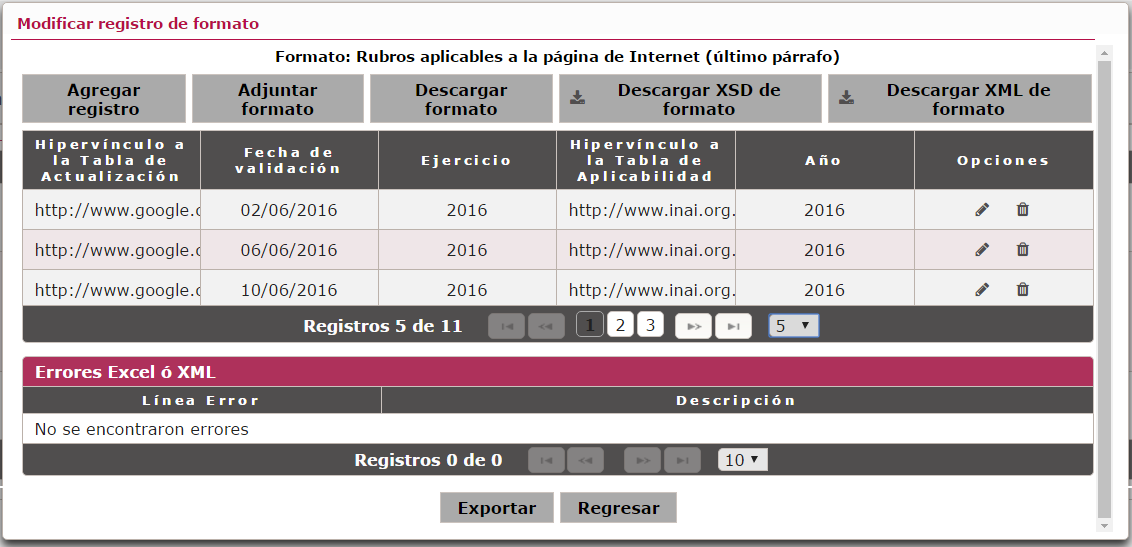 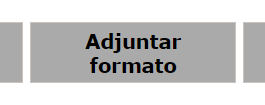 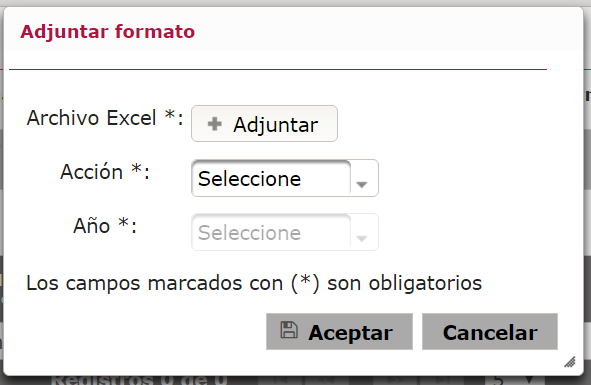 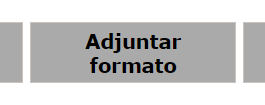 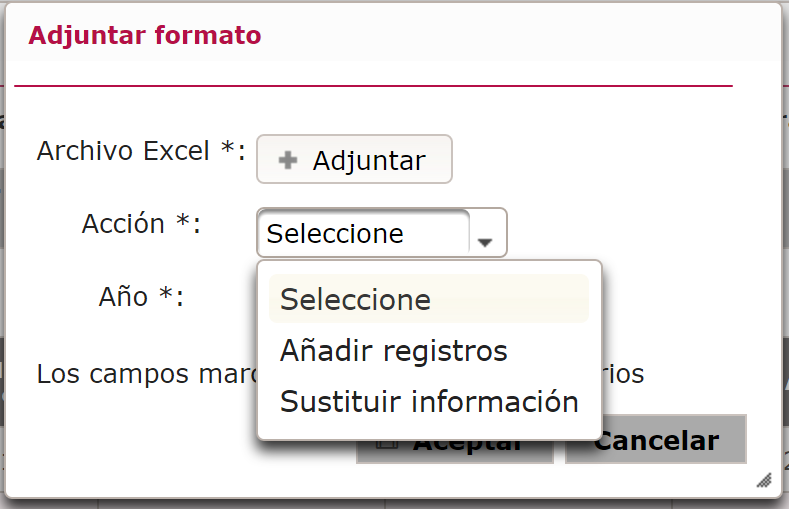 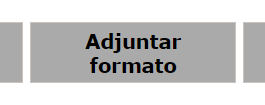 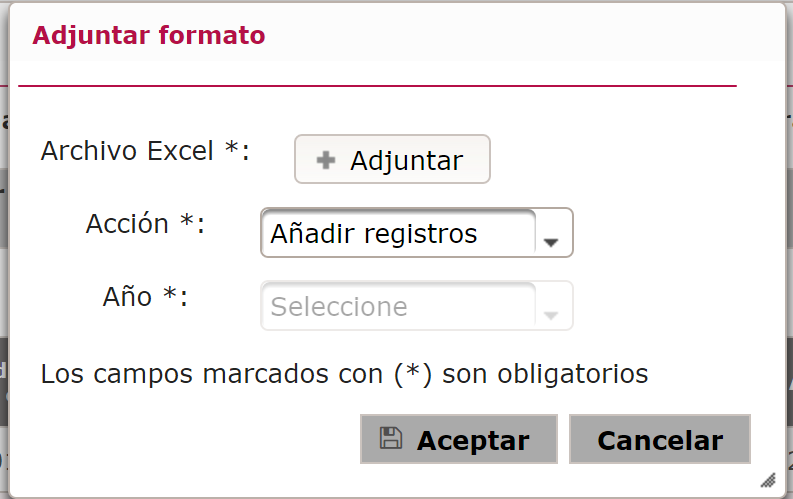 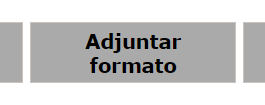 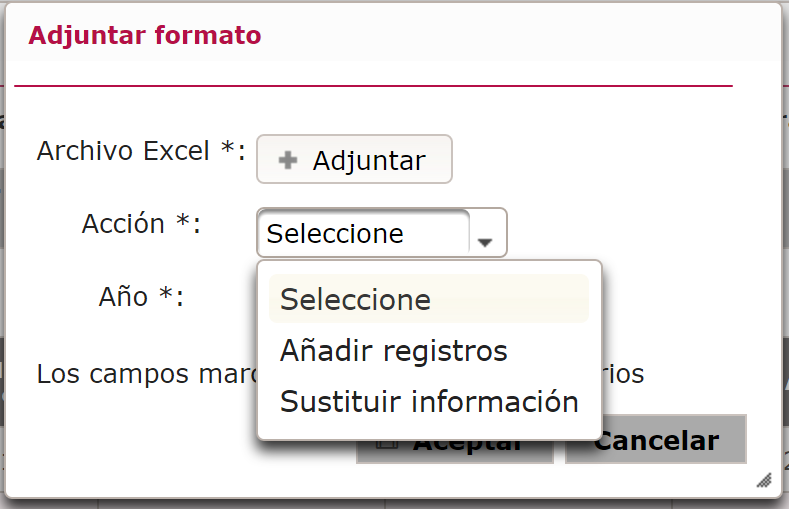 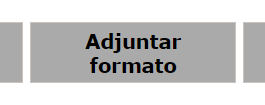 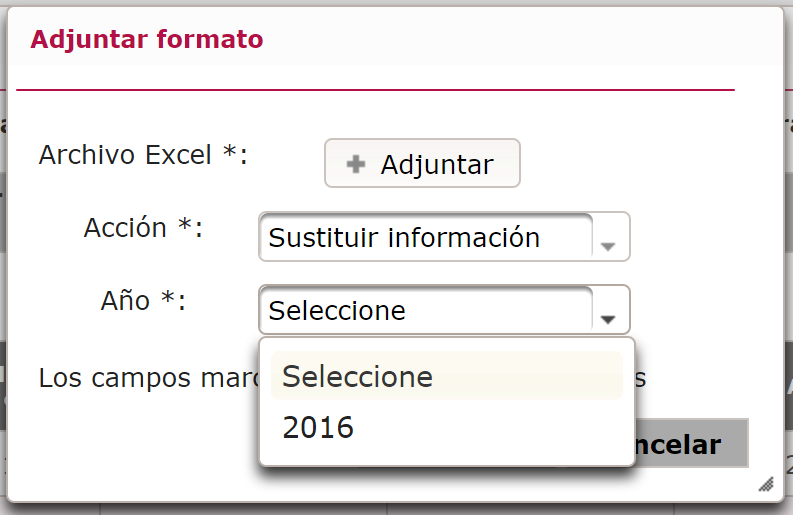 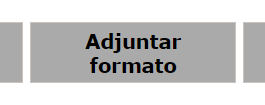 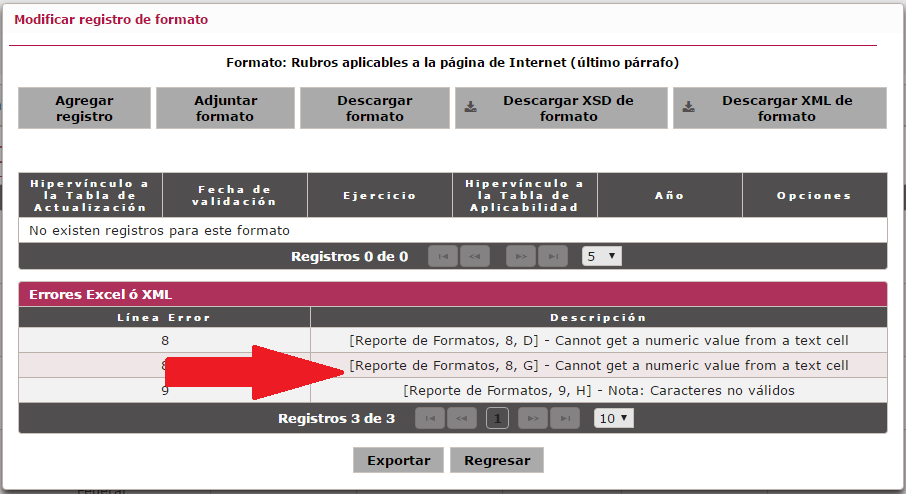 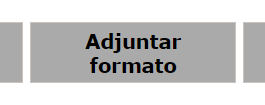 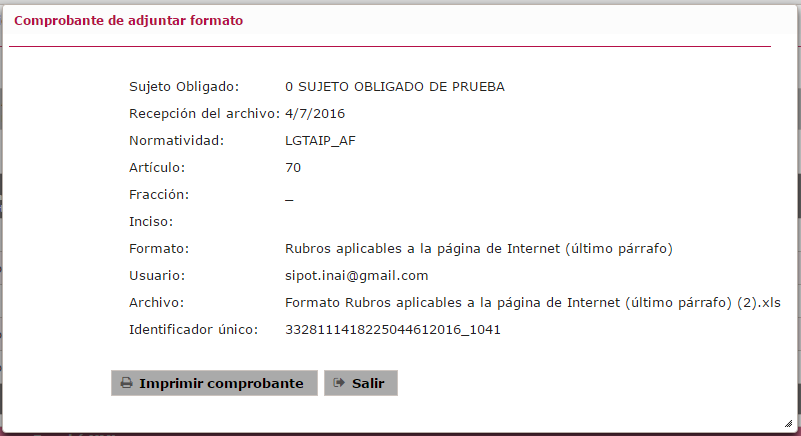 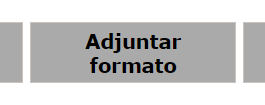 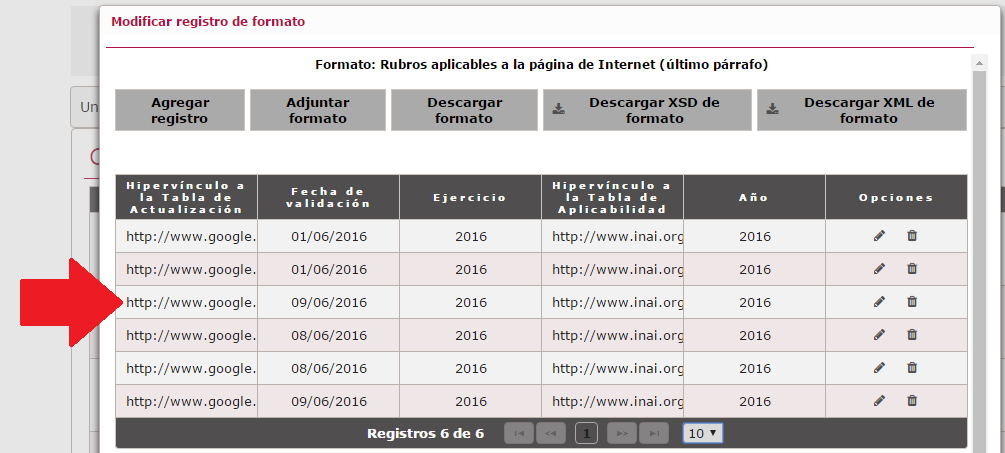 MODIFICACIÓN Y ELIMINACIÓN DE REGISTROS
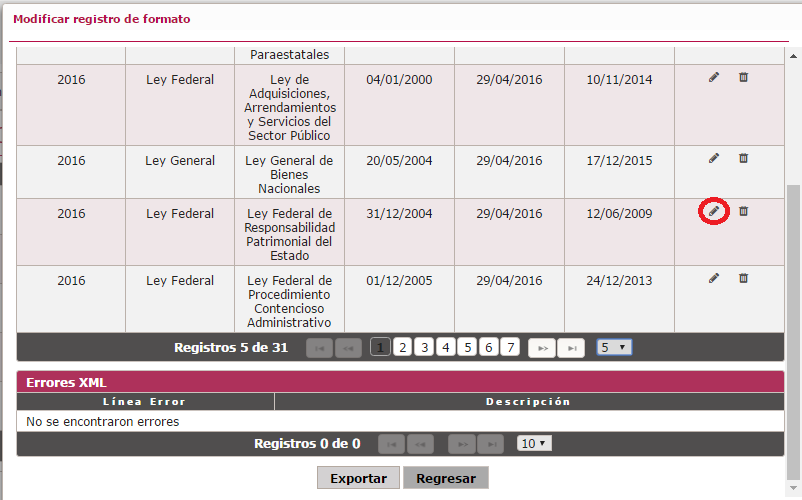 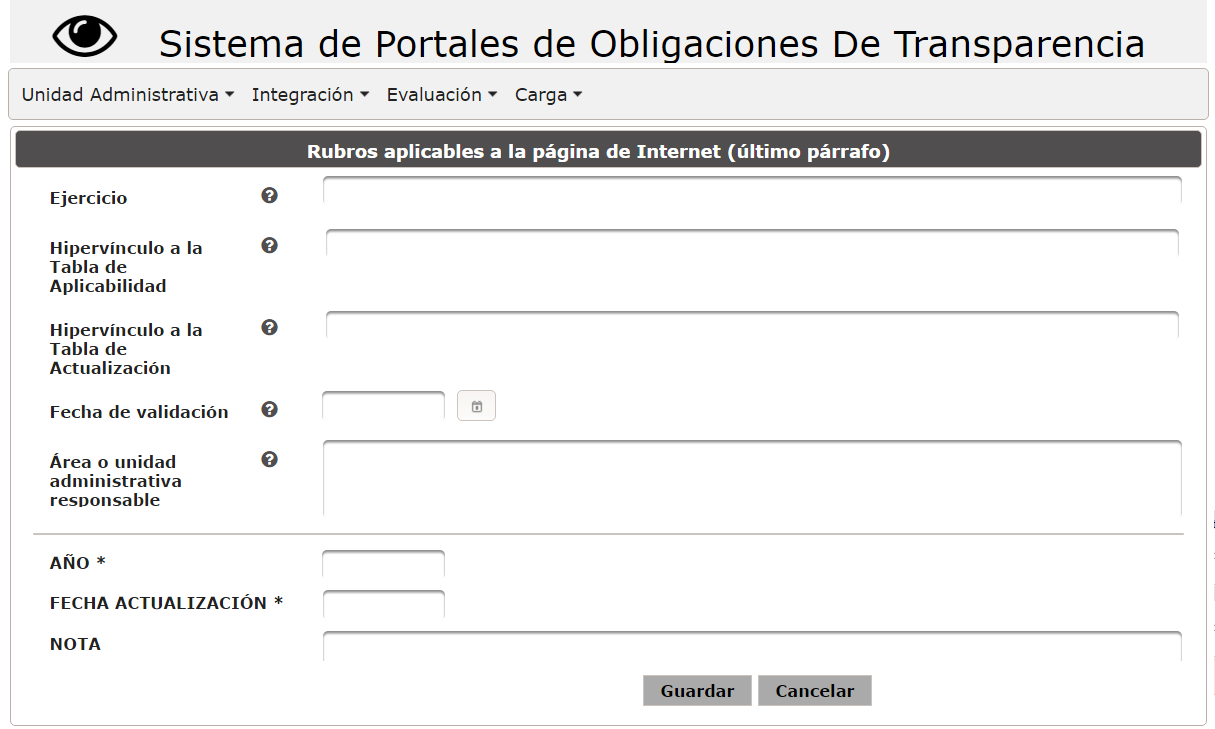 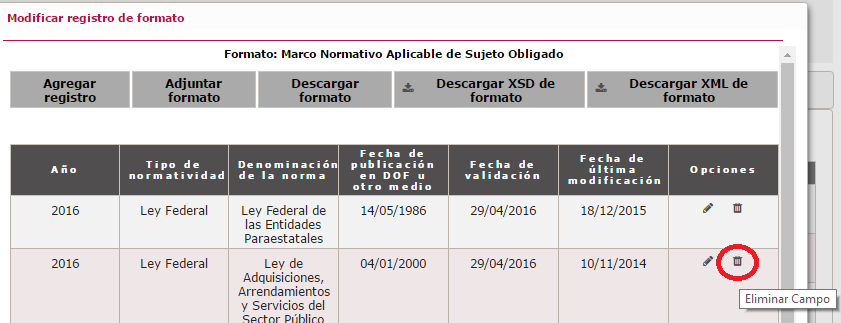 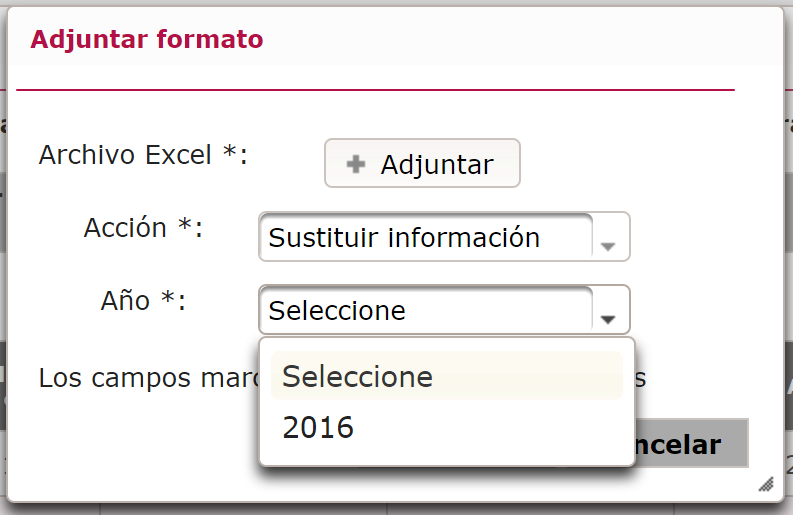 Esquema de Atención de incidencias
¿Que hago si no puedo tener acceso al SIPOT?

¿Que hago si no puedo visualizar los formatos de carga?

¿Que hago si no puedo realizar la carga de información?
Enviar a la Dirección General de Enlace, un correo con las pantallas y relatoría de la incidencia presentada
Esta canalizarán a la DGE cuando se trate de alguna situación de carácter normativo (LTG).
Esta canalizarán a la DGTI, en caso de tratarse de un problema técnico de funcionamiento
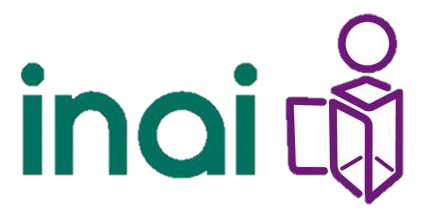 Muchas gracias por su atención
Dirección General de Evaluación
carlos.mendiola@inai.org.mx
arquimedes.martinez@inai.org.mx
jorge.alvarez@ina.org.mx
edgar.gomez@inai.org.mx
Lorena Rodríguez Saiz
Tel. (55) 5004 2400 Ext. 2441
Tel INAI: 01 800 835 4324
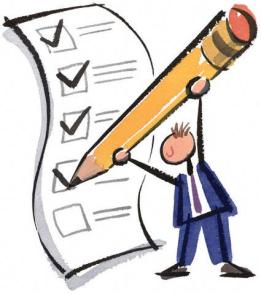 Evaluación de enseñanza aprendizaje